Визия 
на преместваемите обекти 
в к.к. Слънчев бряг – зона изток
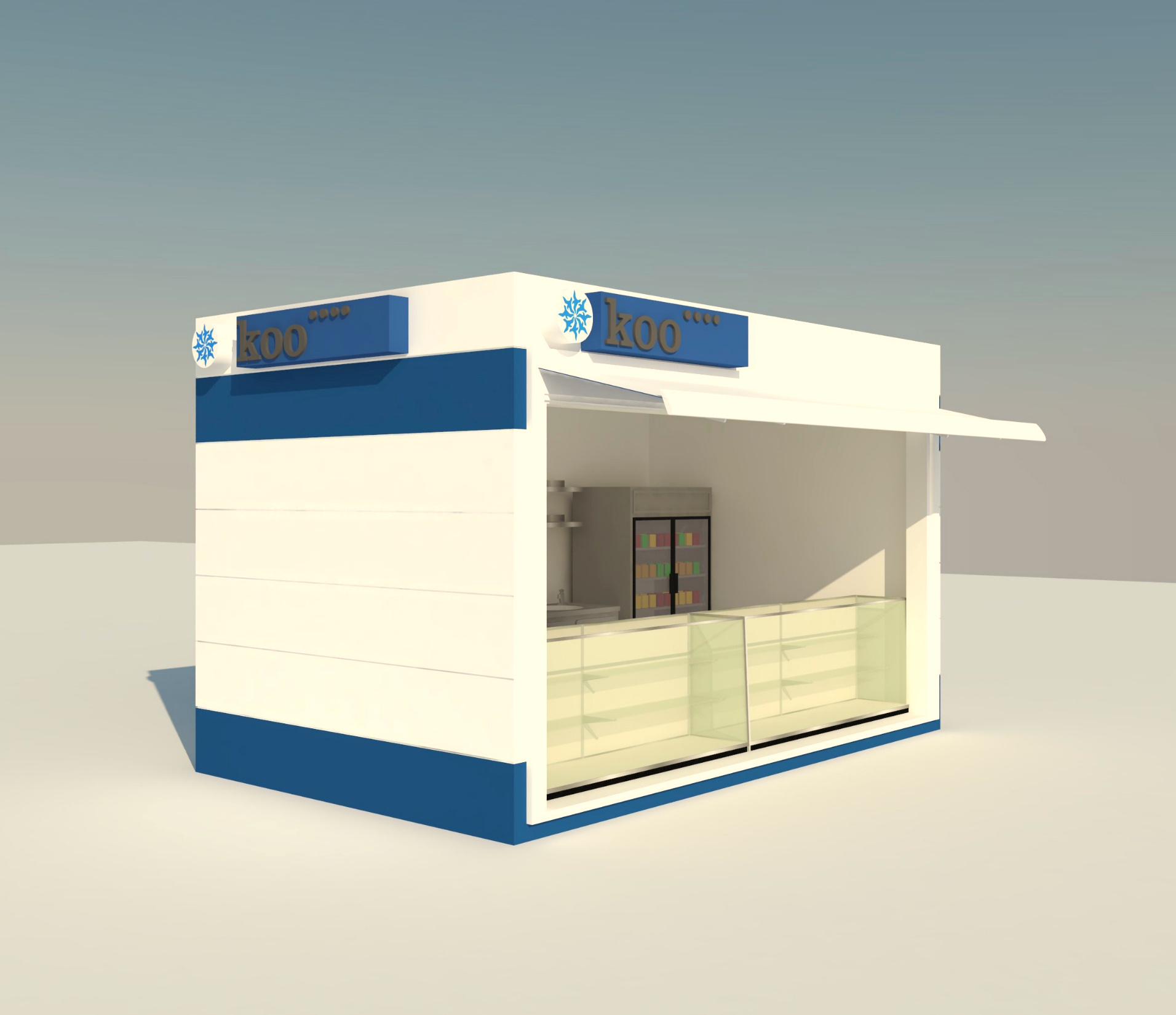 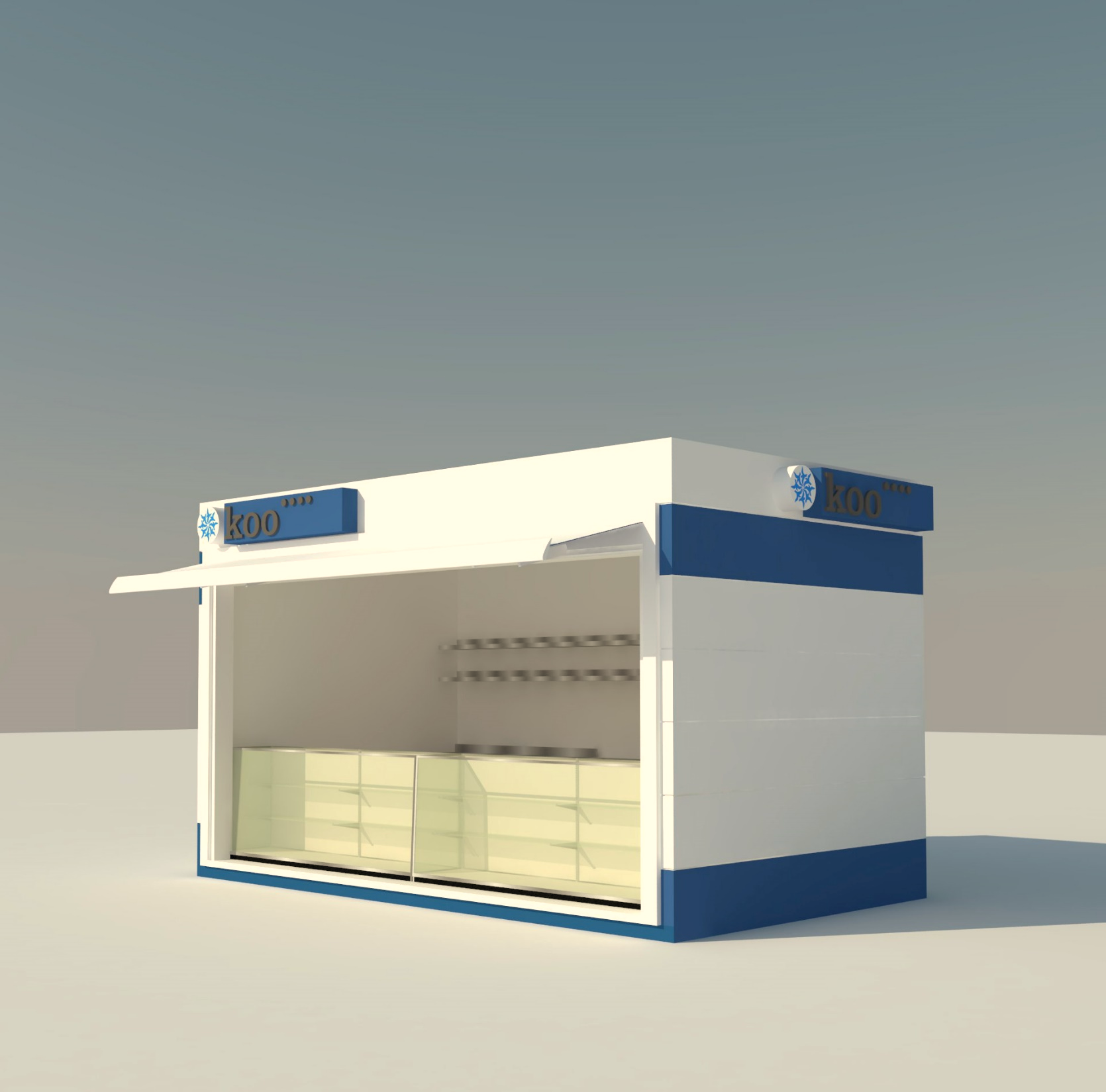 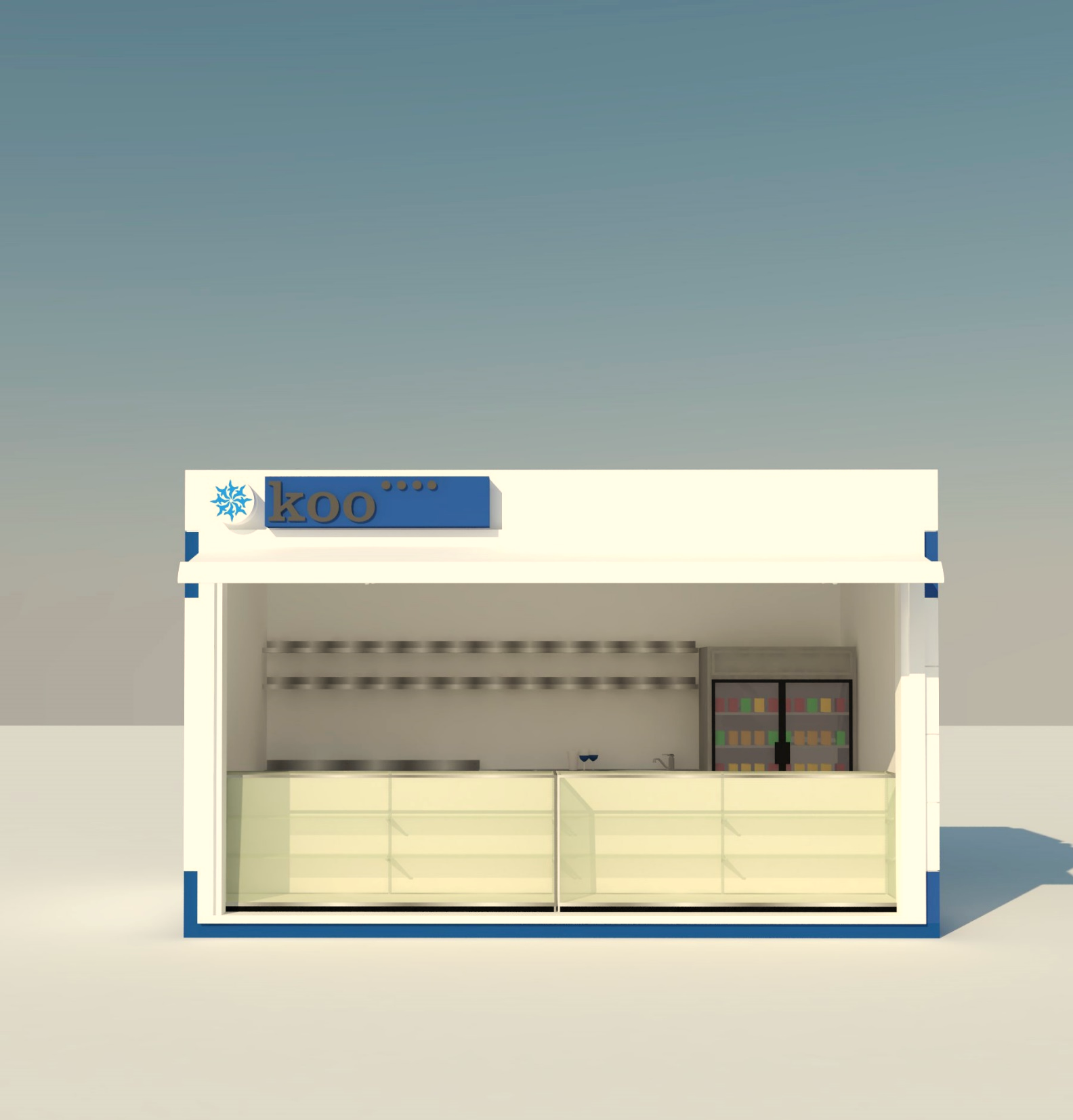 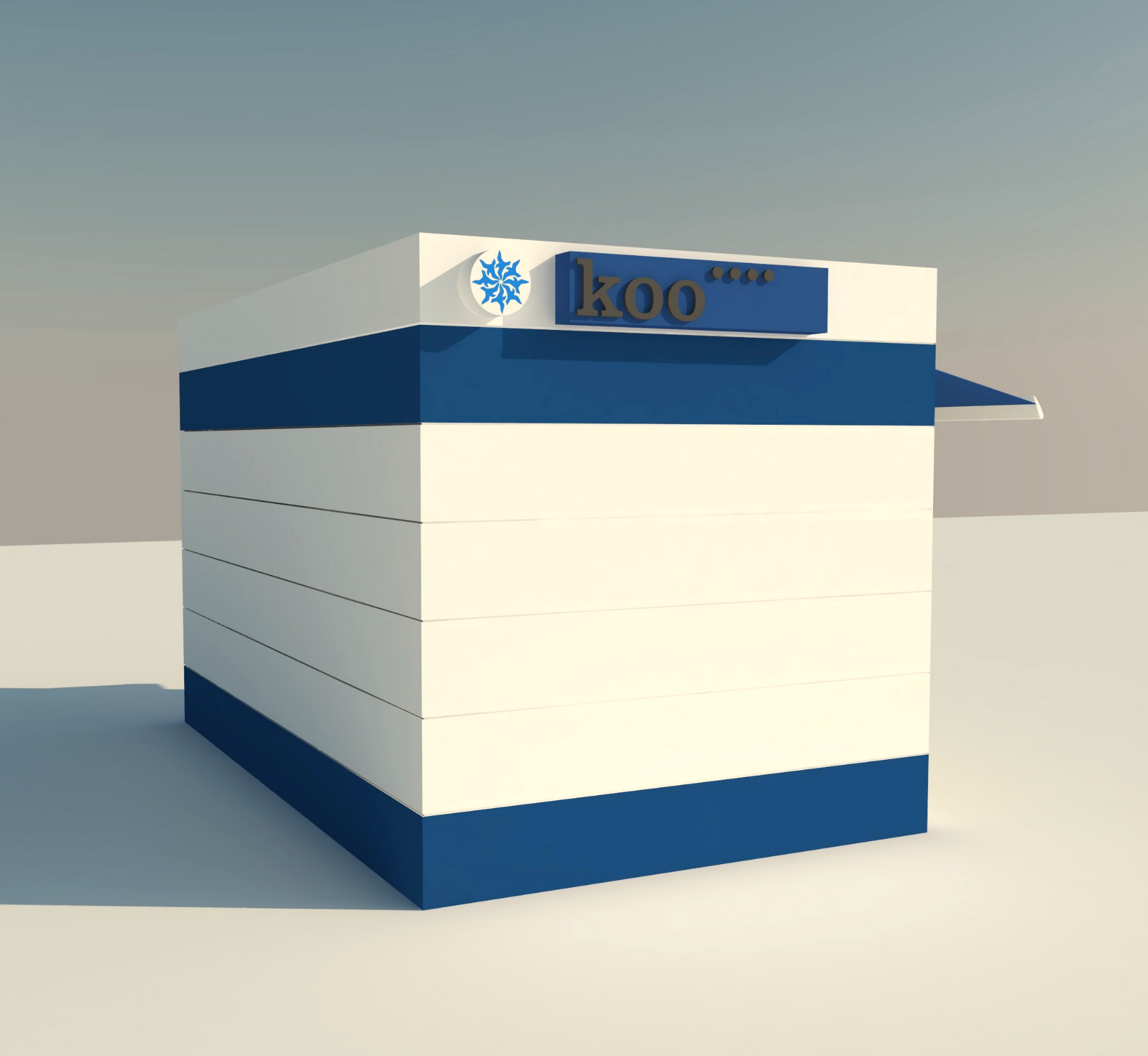 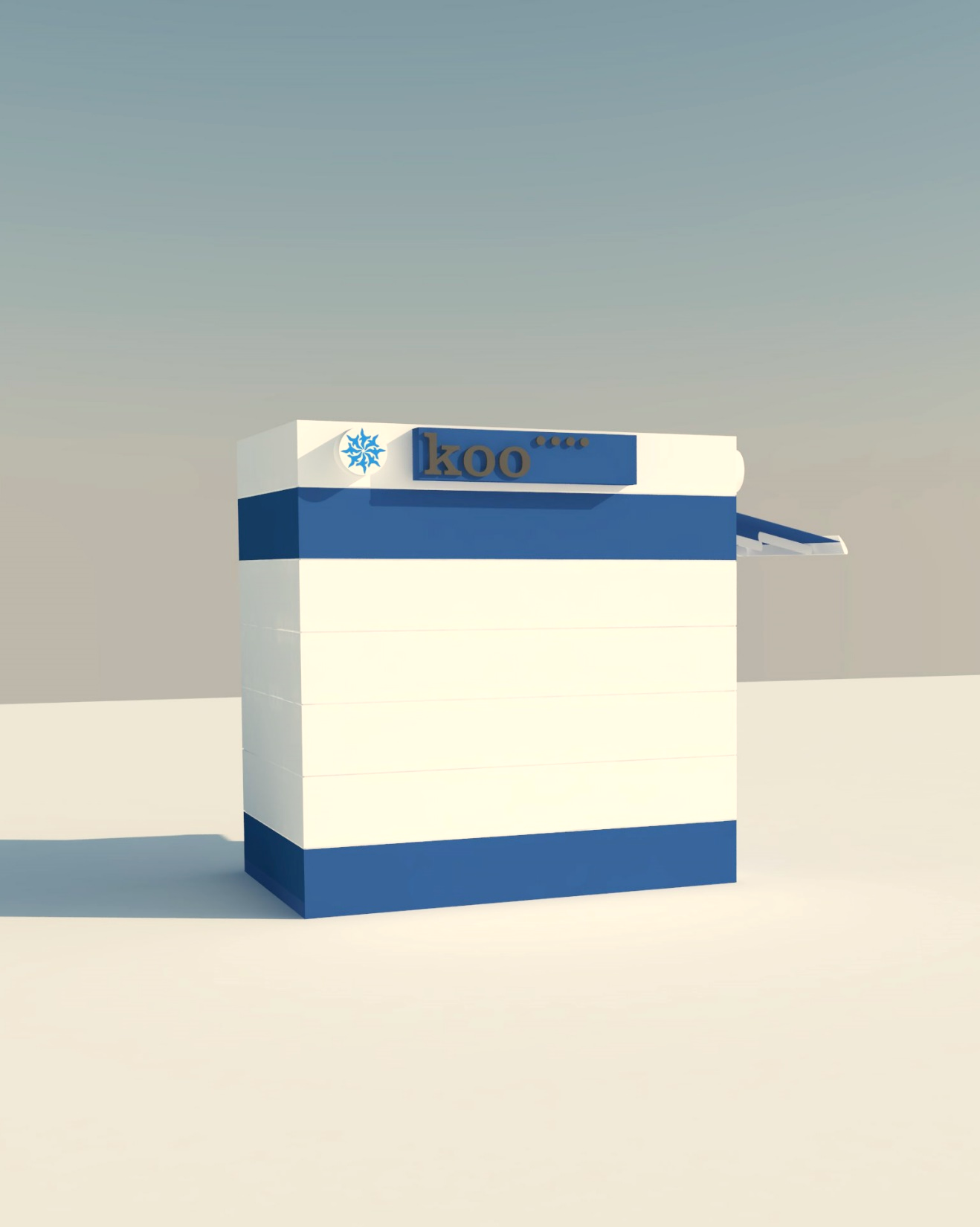 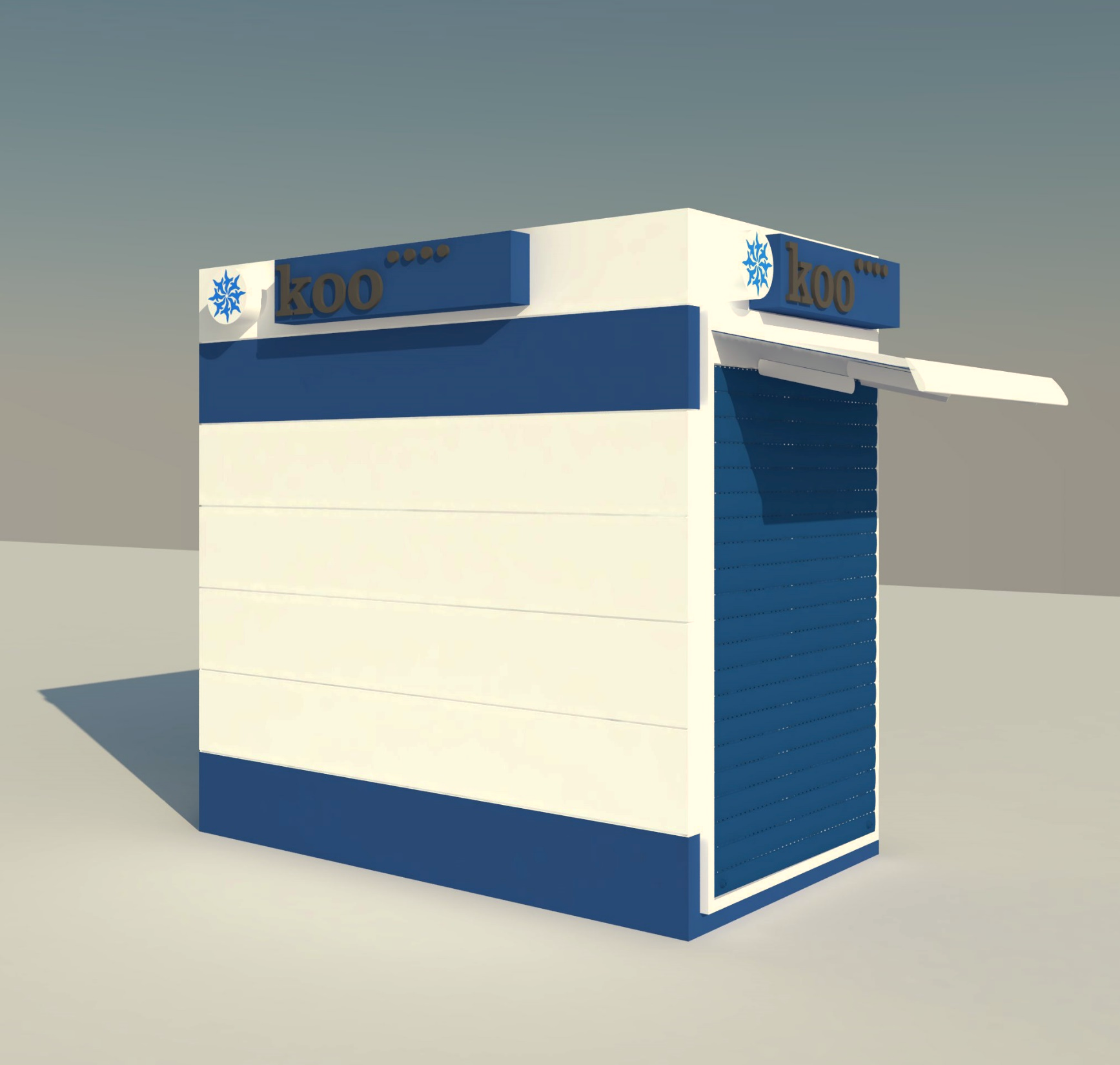 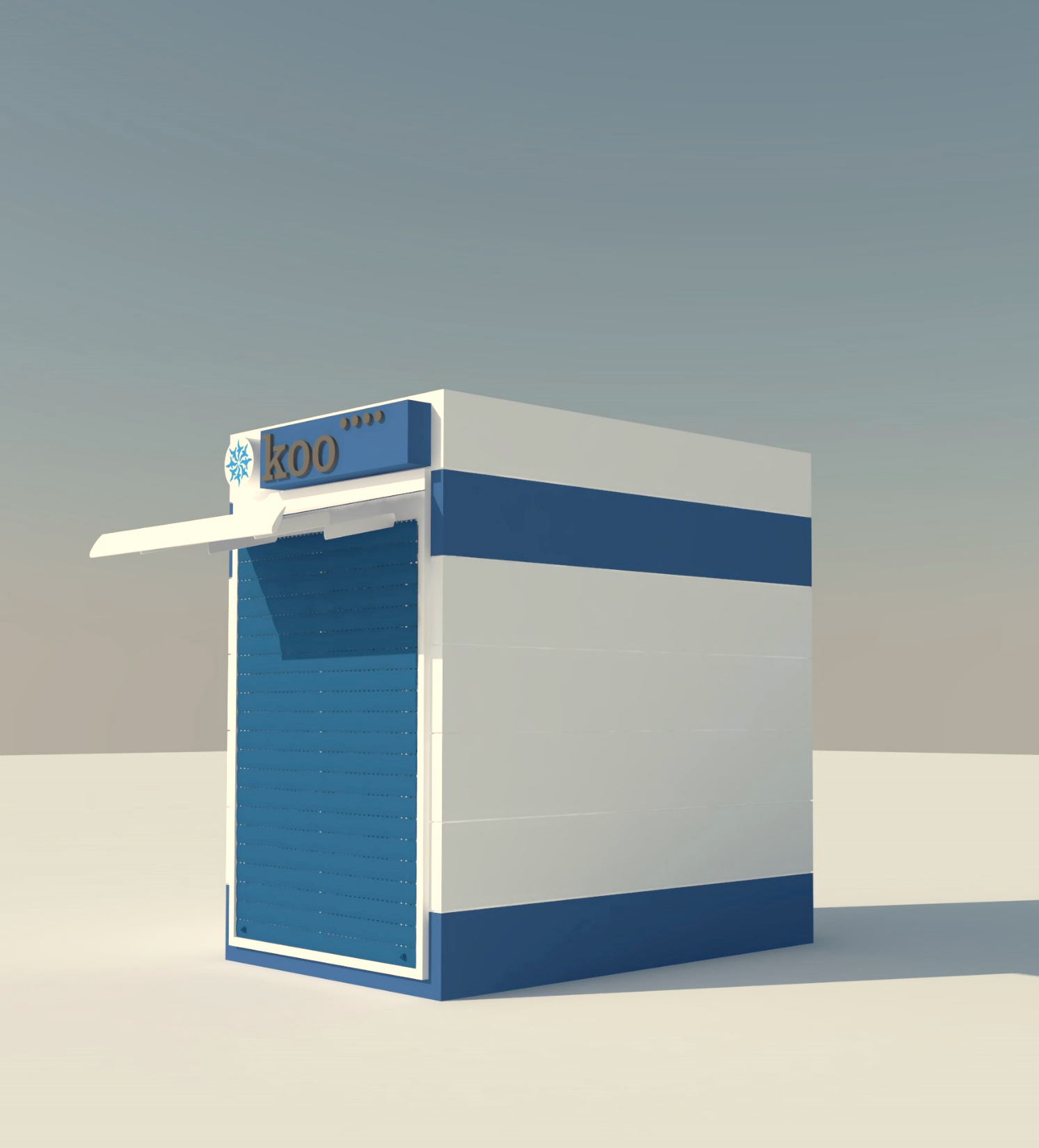 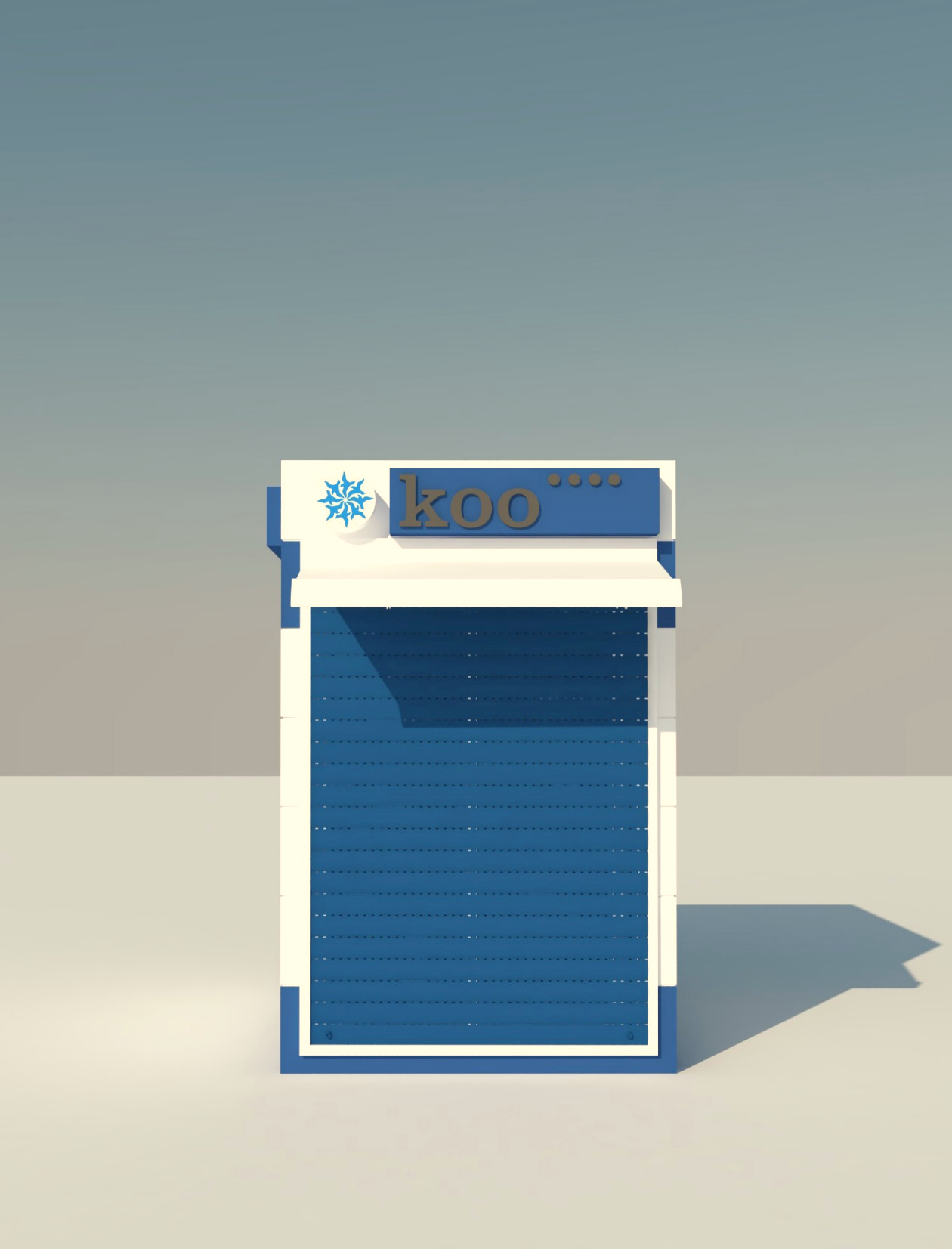 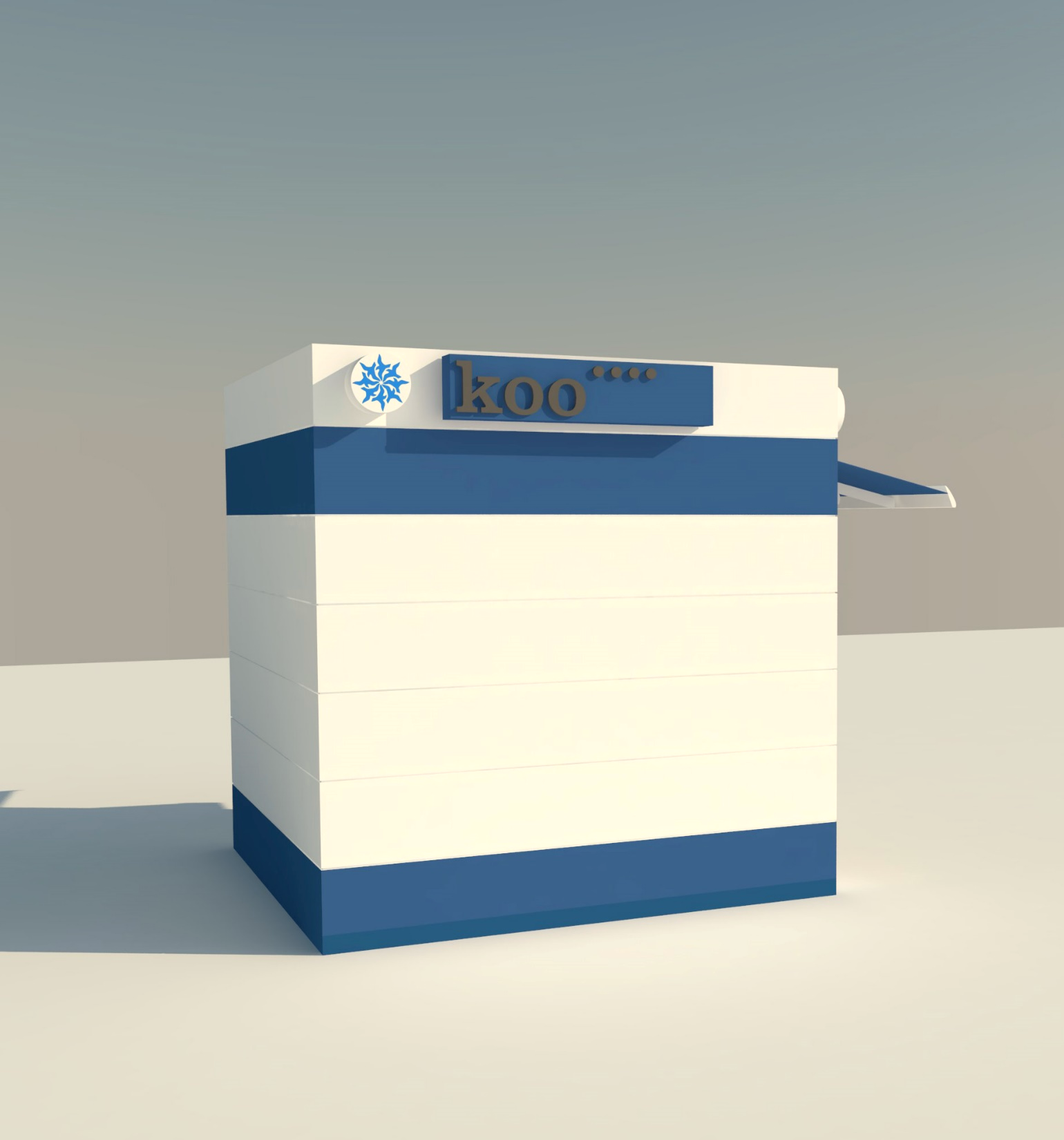 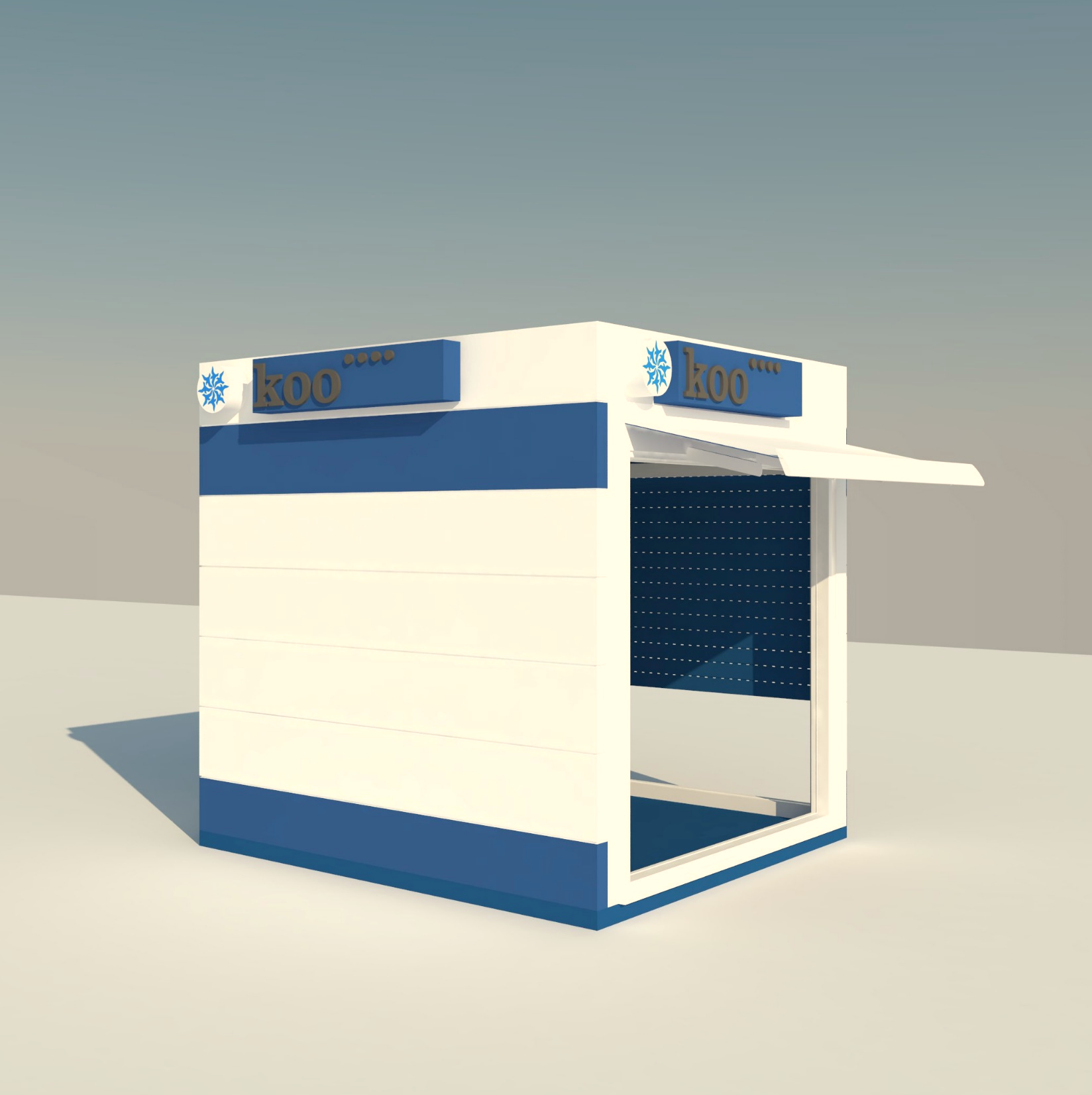 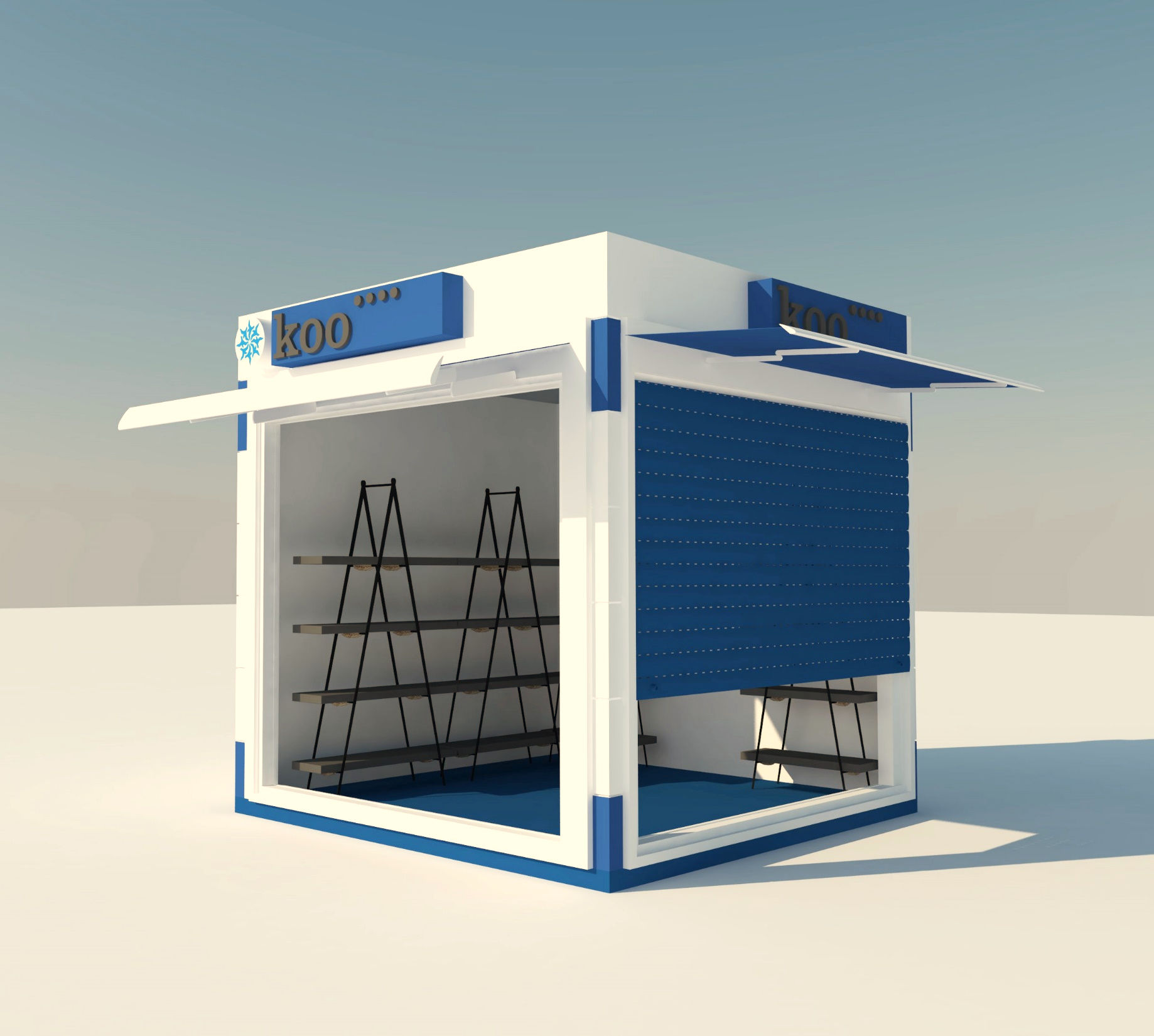 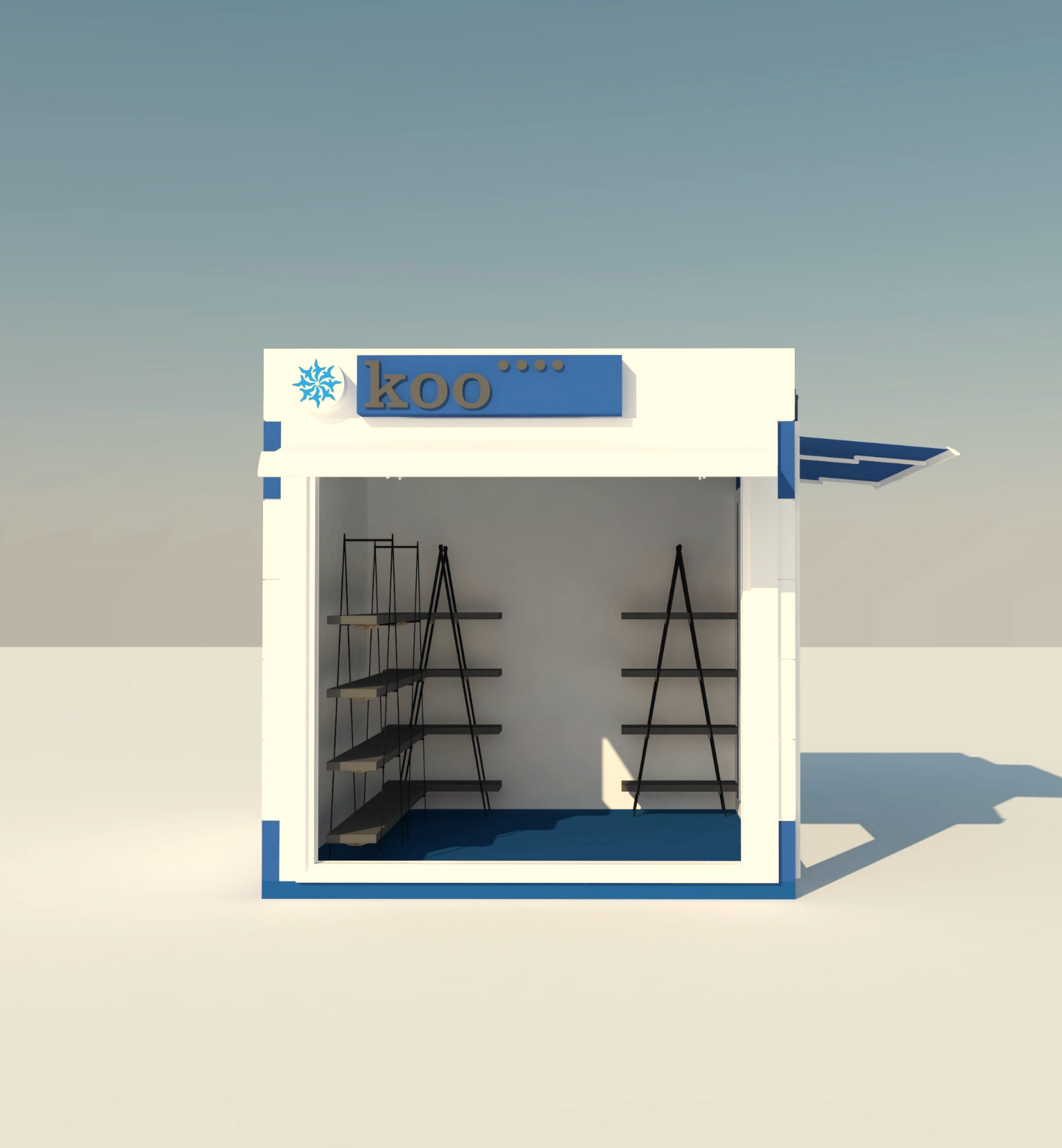 Визуализация 
на преместваемите обекти
к.к. Слънчев бряг - зона изток
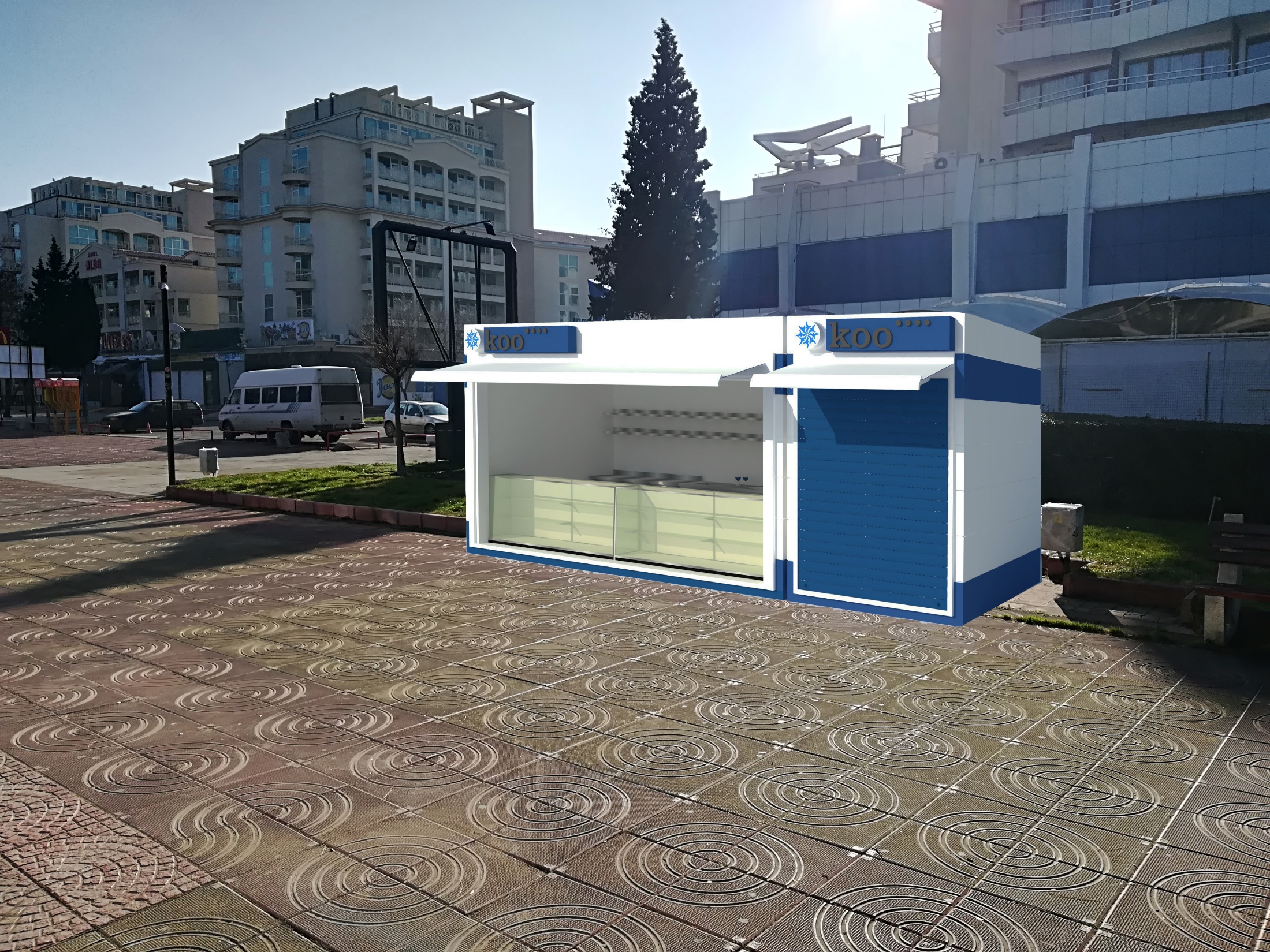 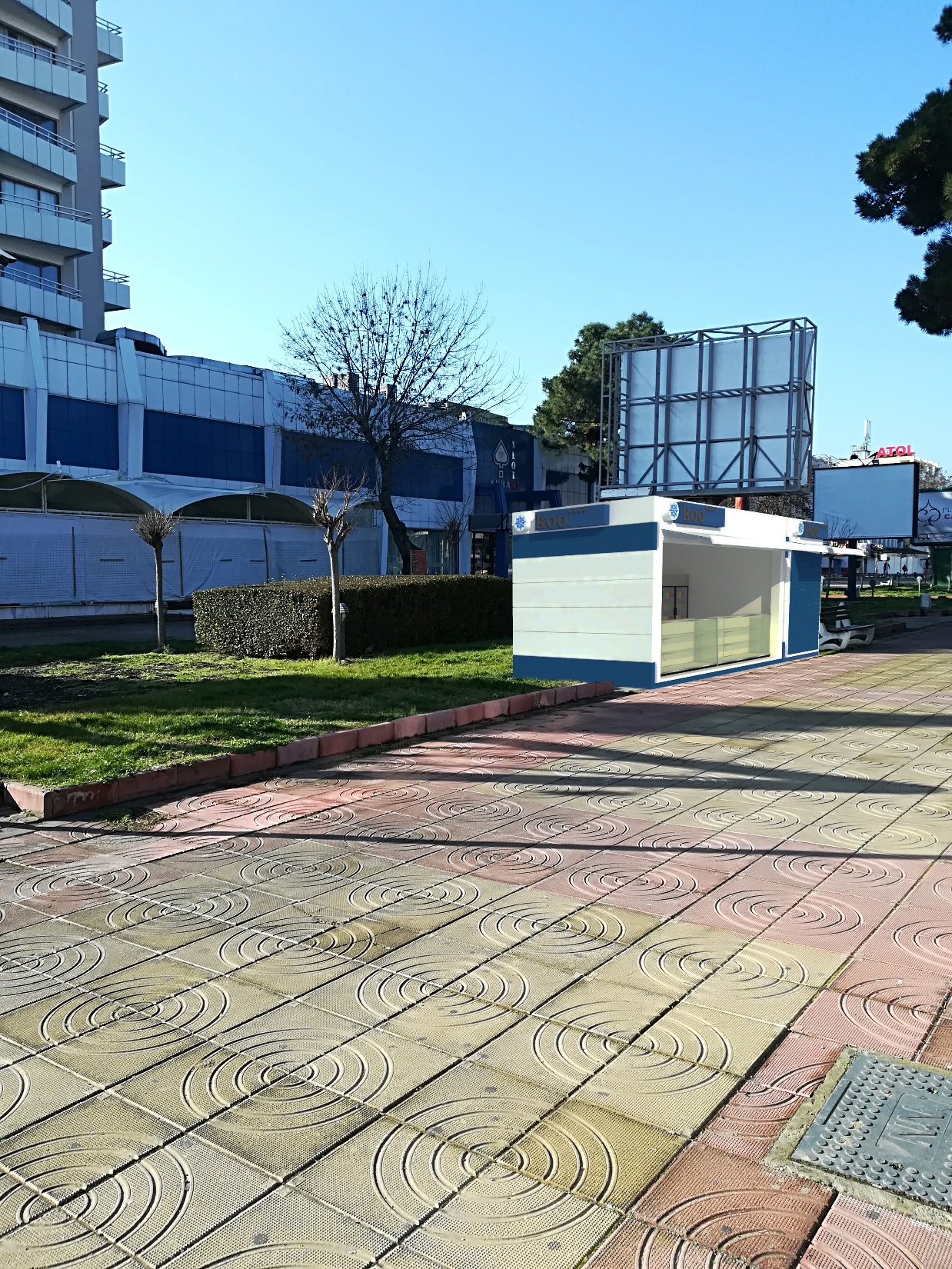 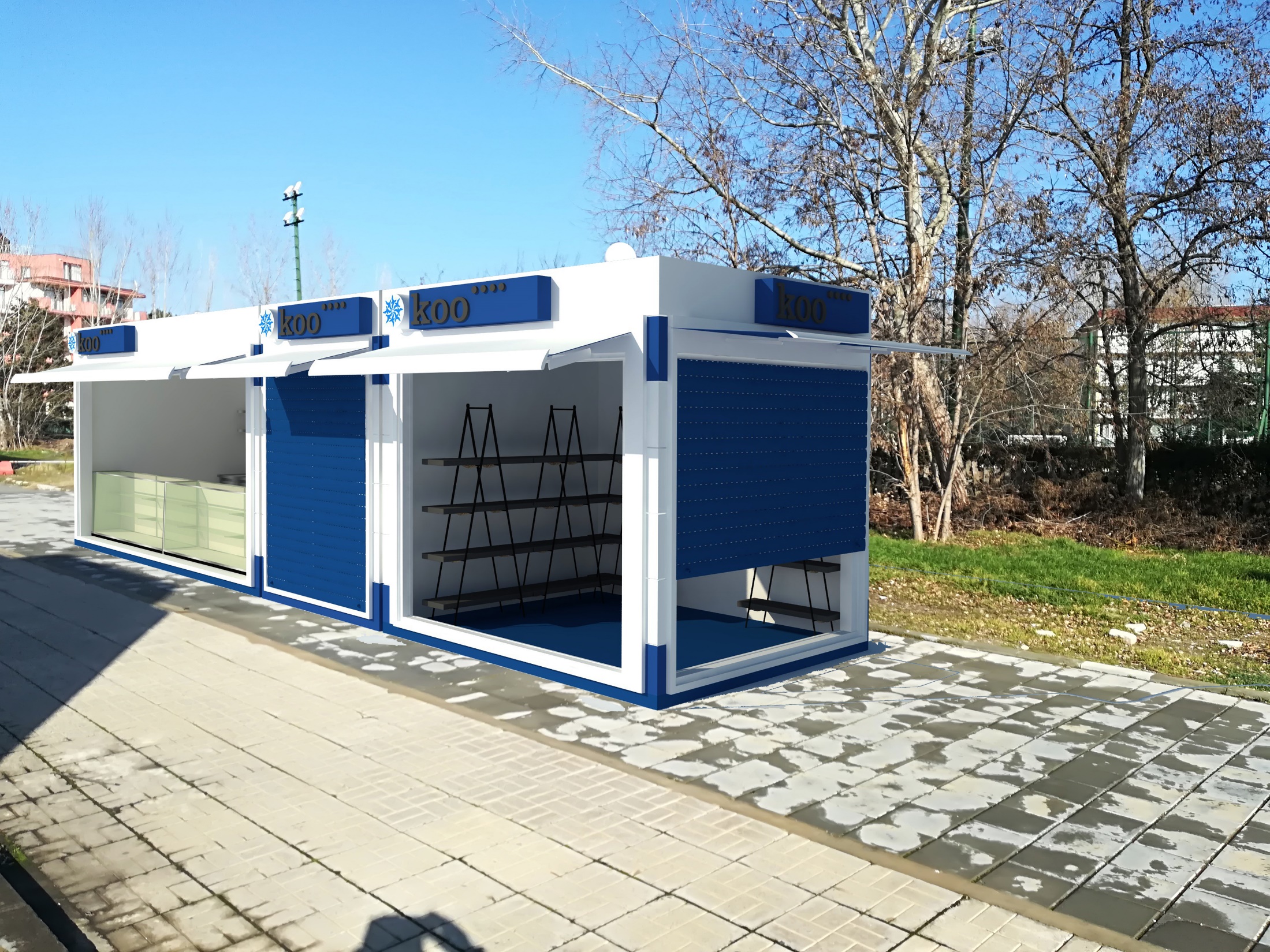 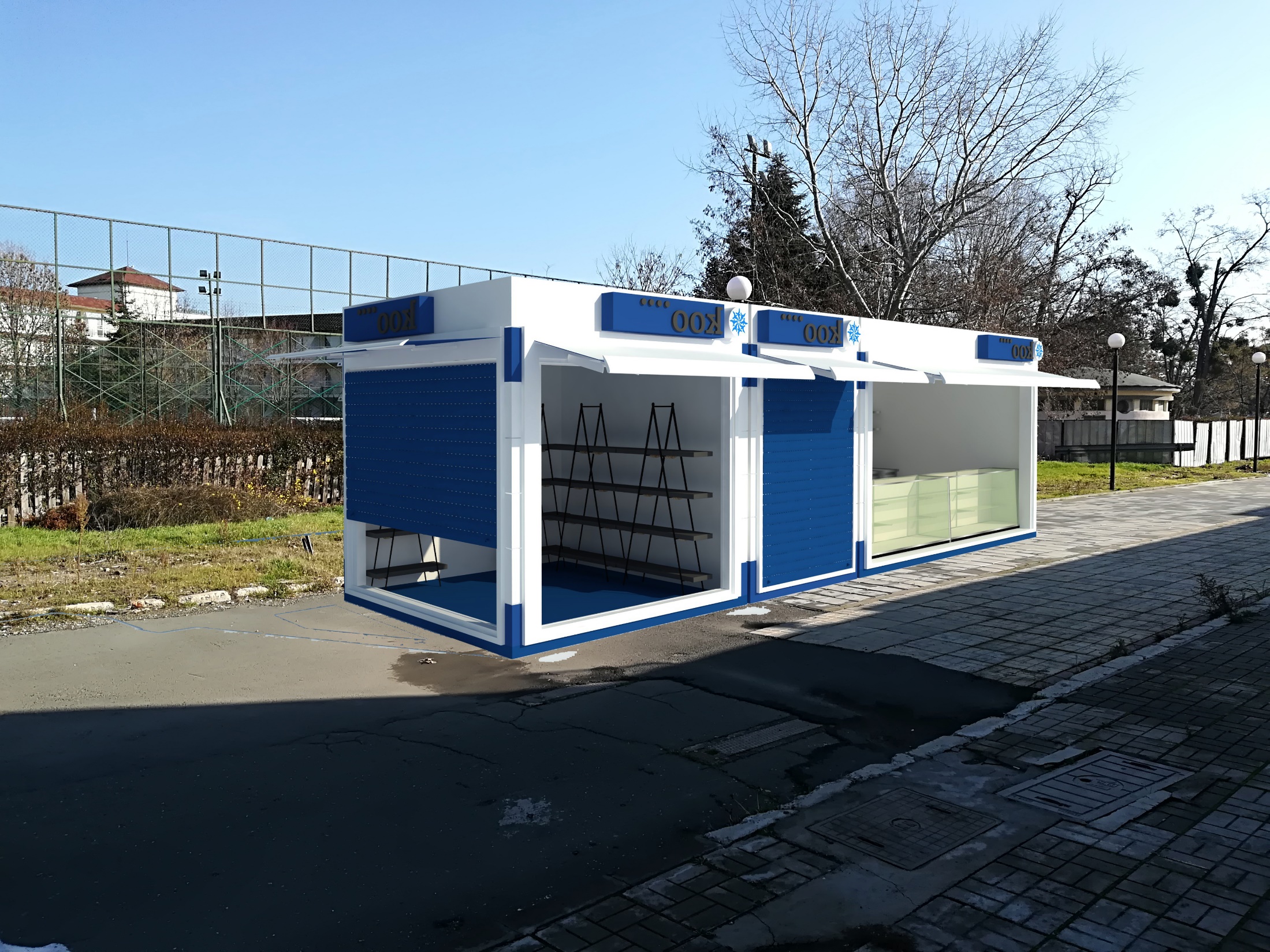 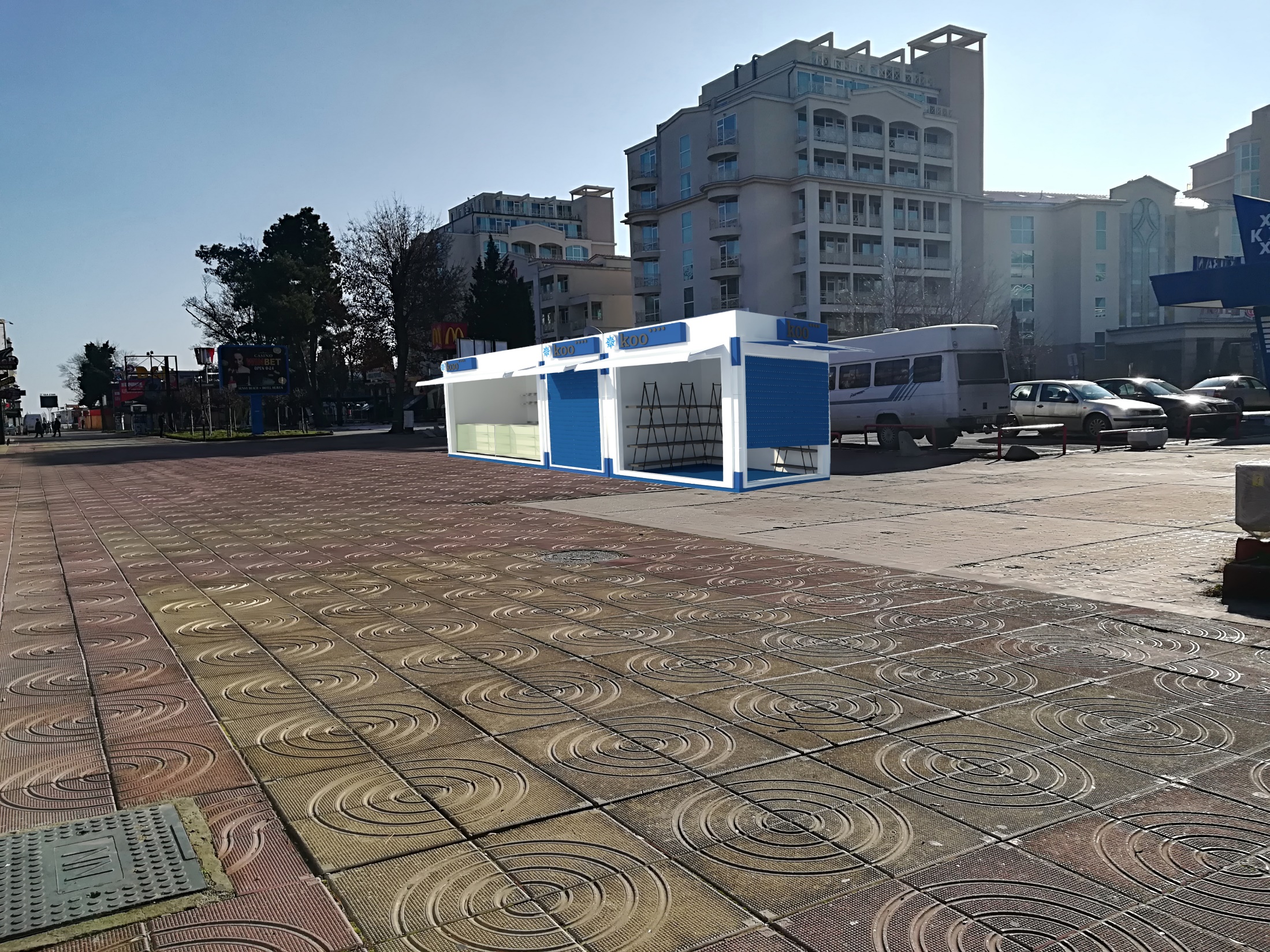 Варианти на комбиниране
на система модулни
павилиони
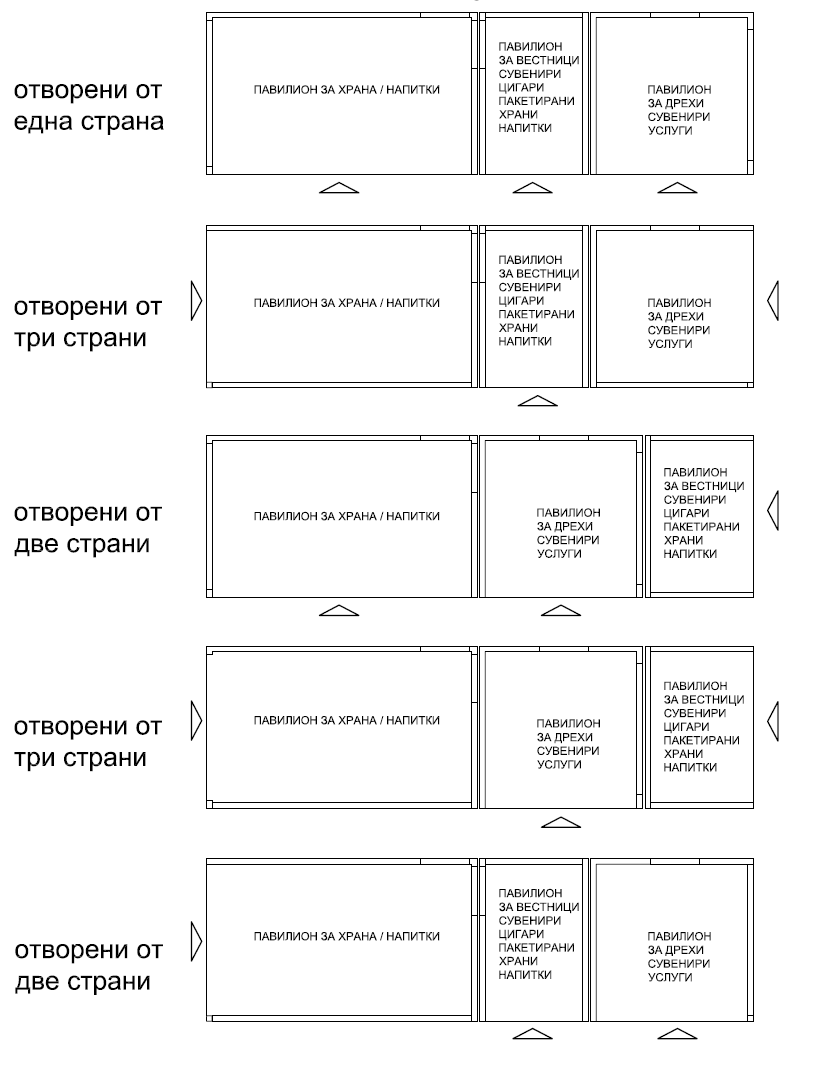 Идейна схема 
за местоположение 
на новия тип преместваеми обекти 
в к.к. Слънчев Бряг – зона изток
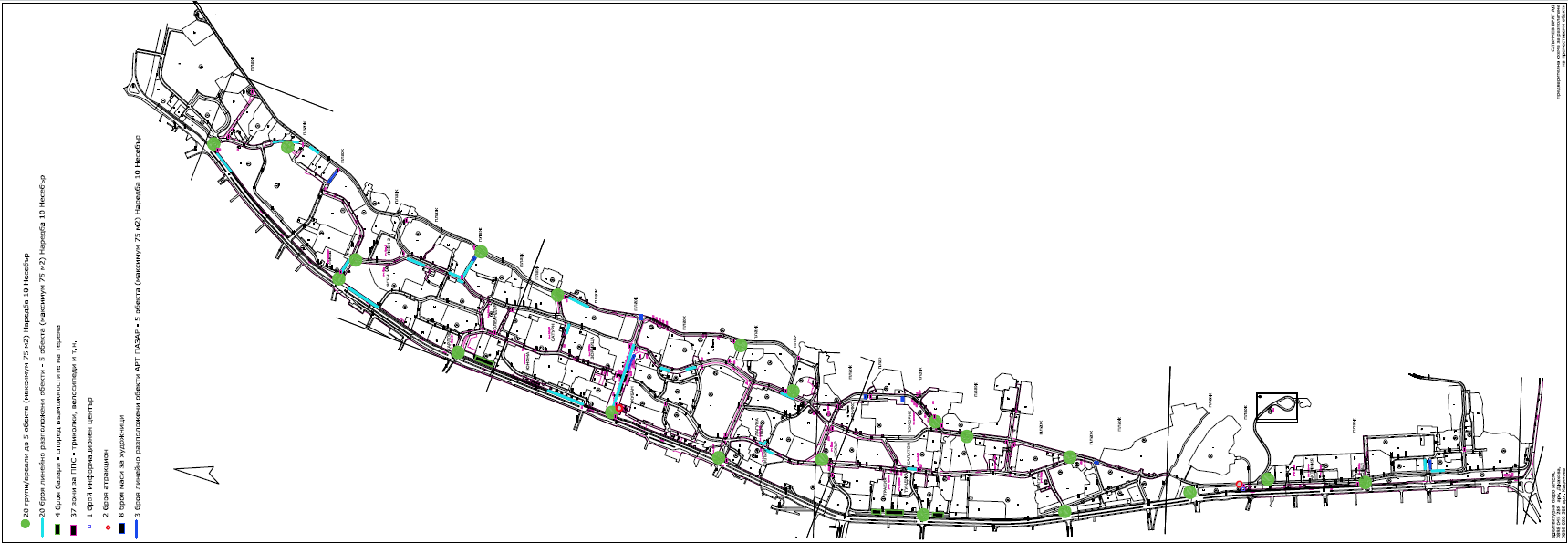 Премахнати незаконни 
преместваеми обекти 
на 
територията на морски плаж 
„Слънчев бряг – север“
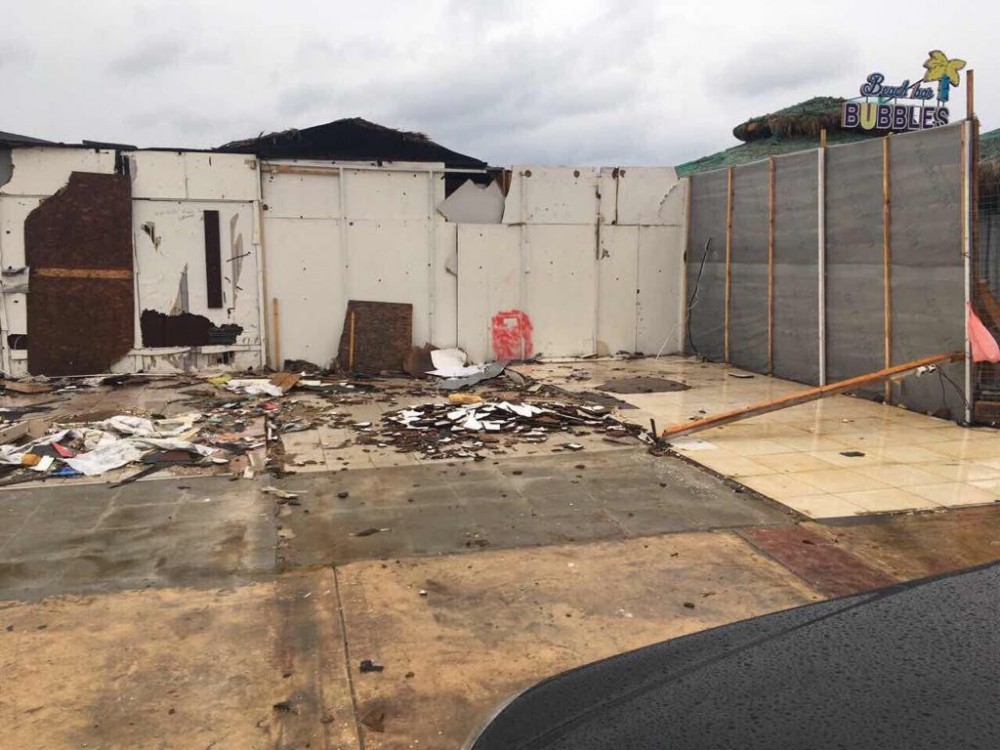 Премахнати незаконни обекти
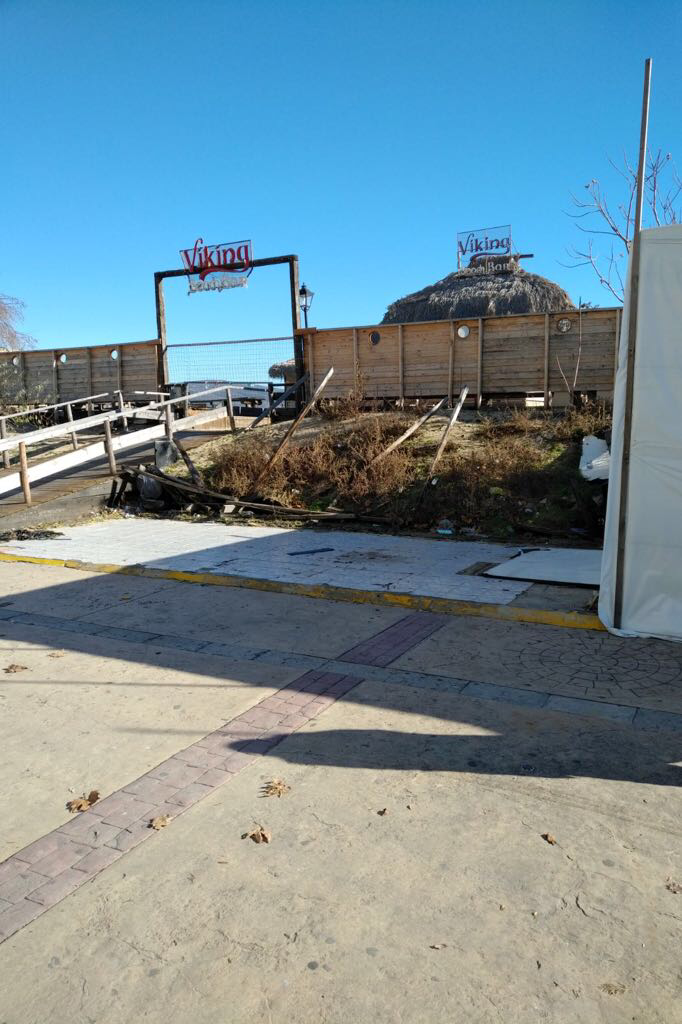 Премахнати незаконни обекти
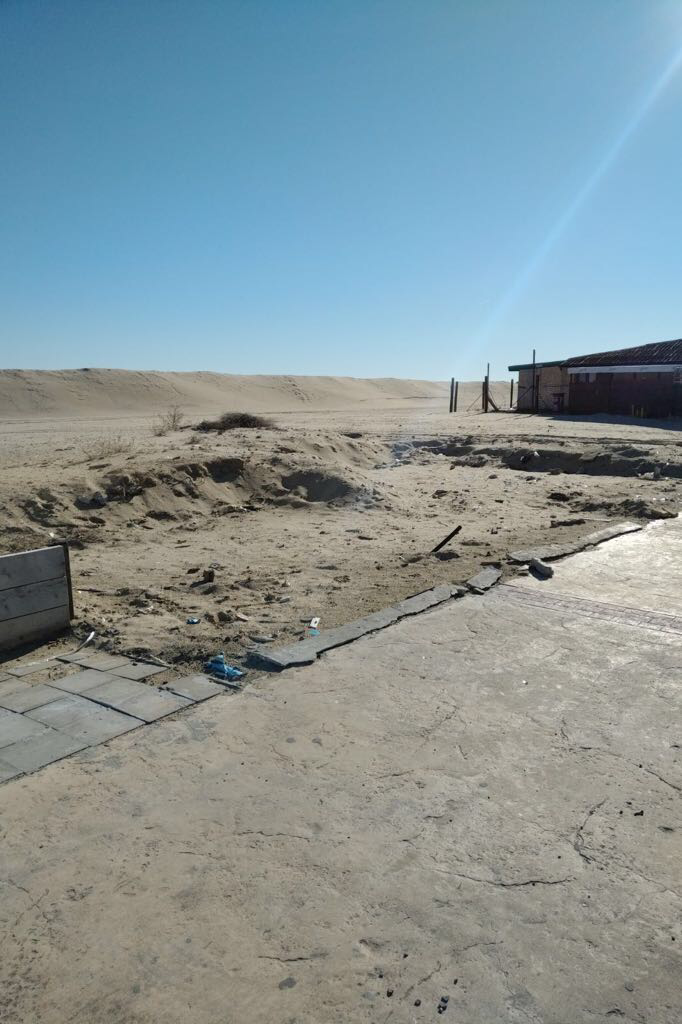 Премахнати незаконни обекти
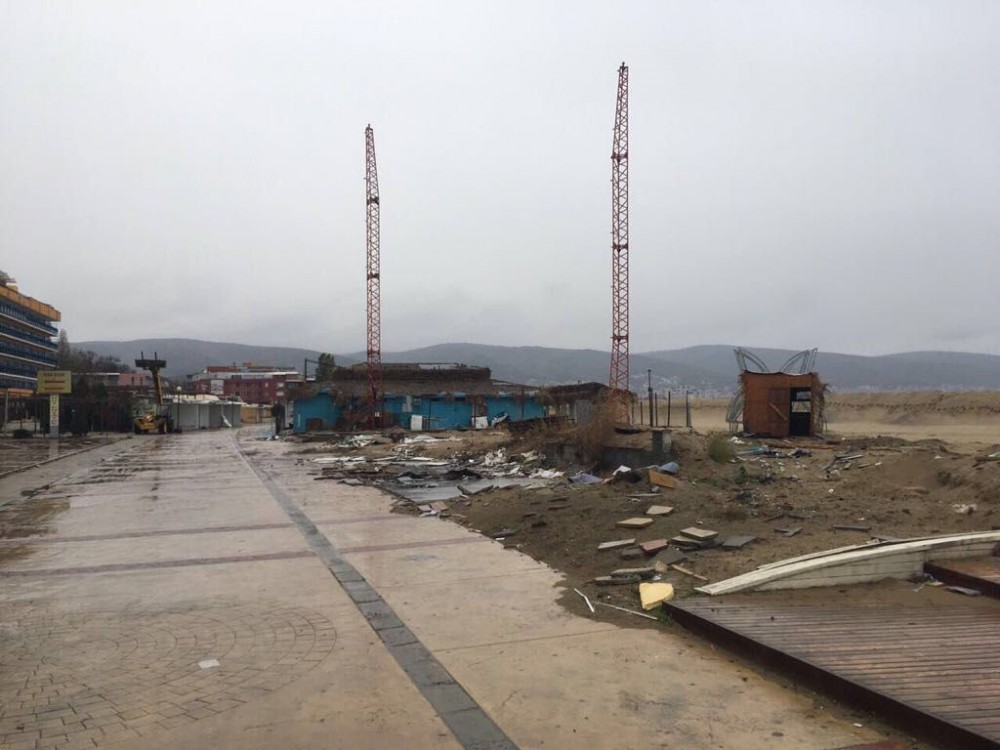 Премахнати незаконни обекти
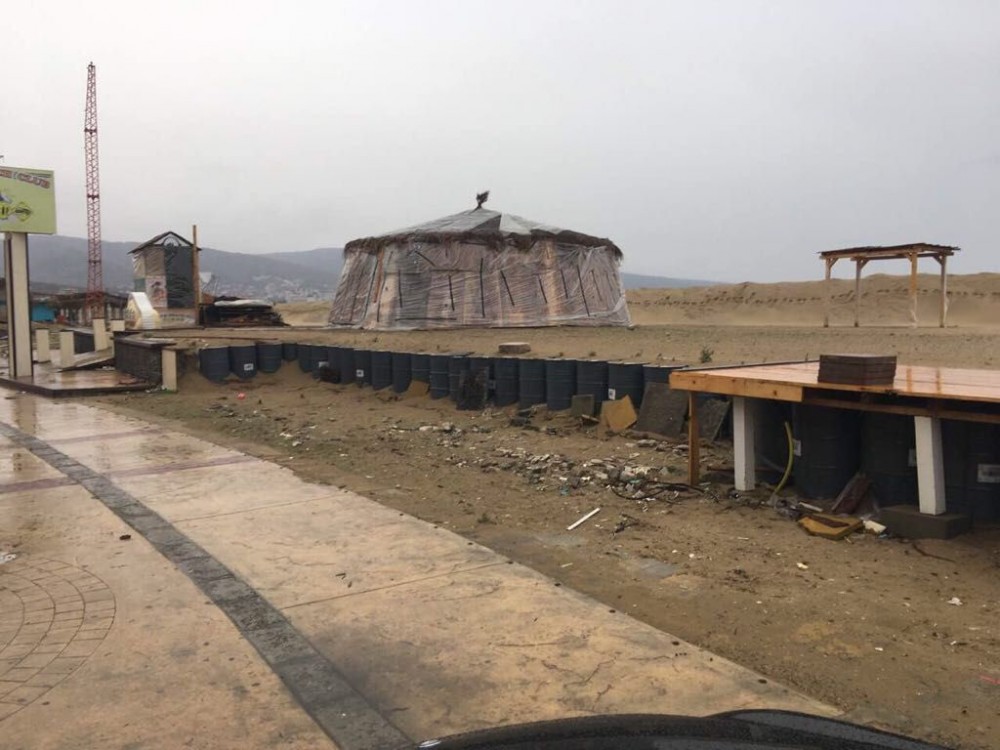 Премахнати незаконни обекти
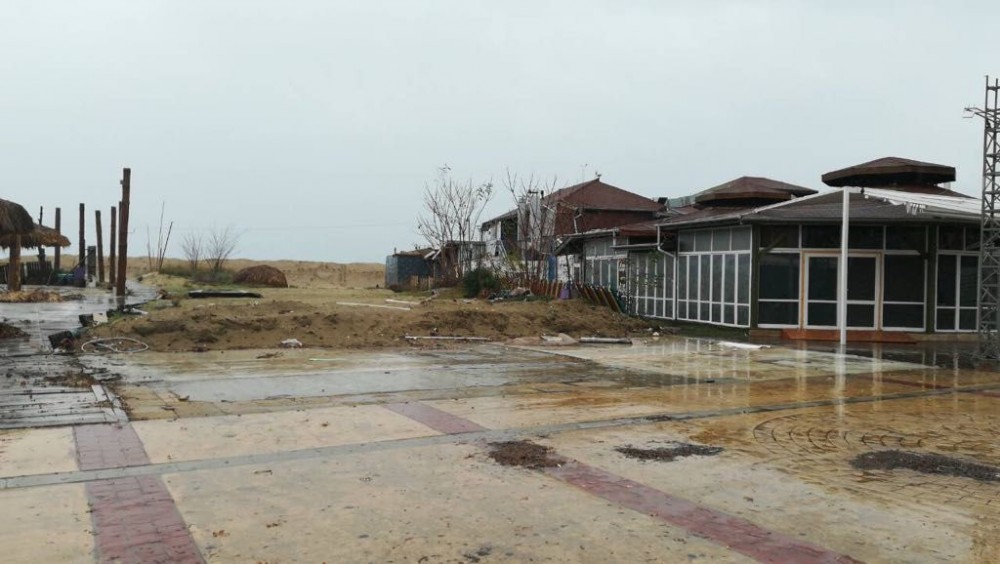 Премахнати незаконни обекти
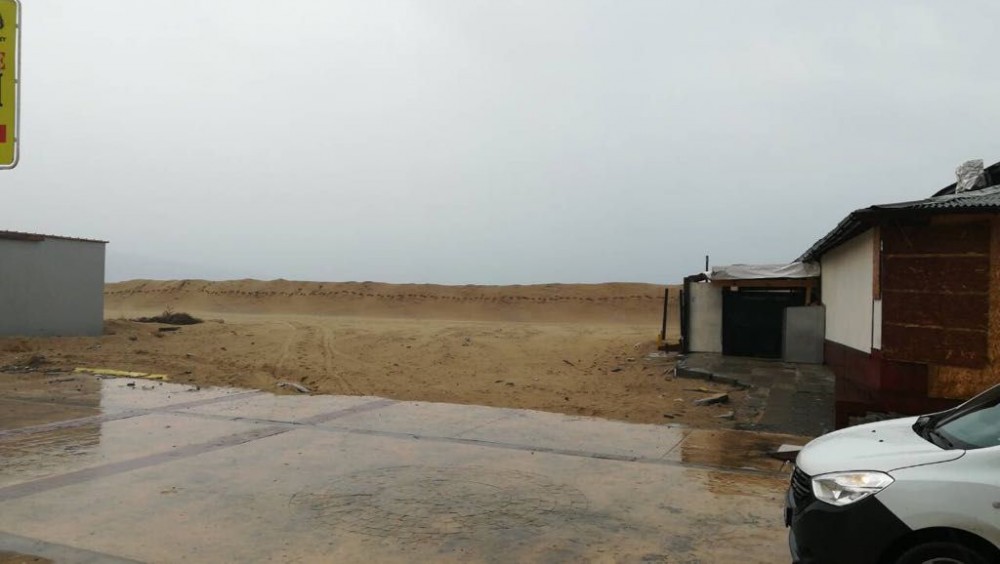 Премахнати незаконни обекти
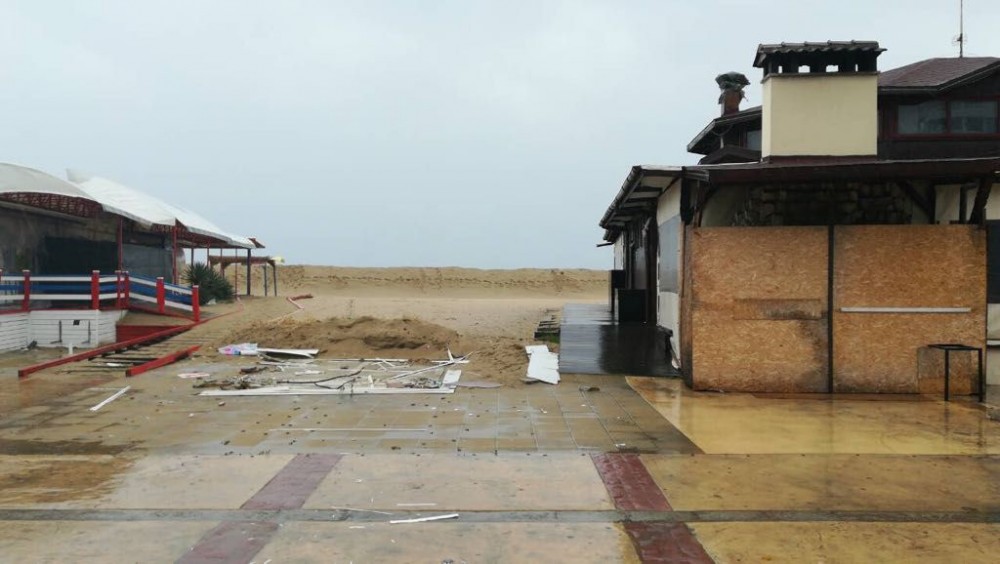 Премахнати незаконни обекти
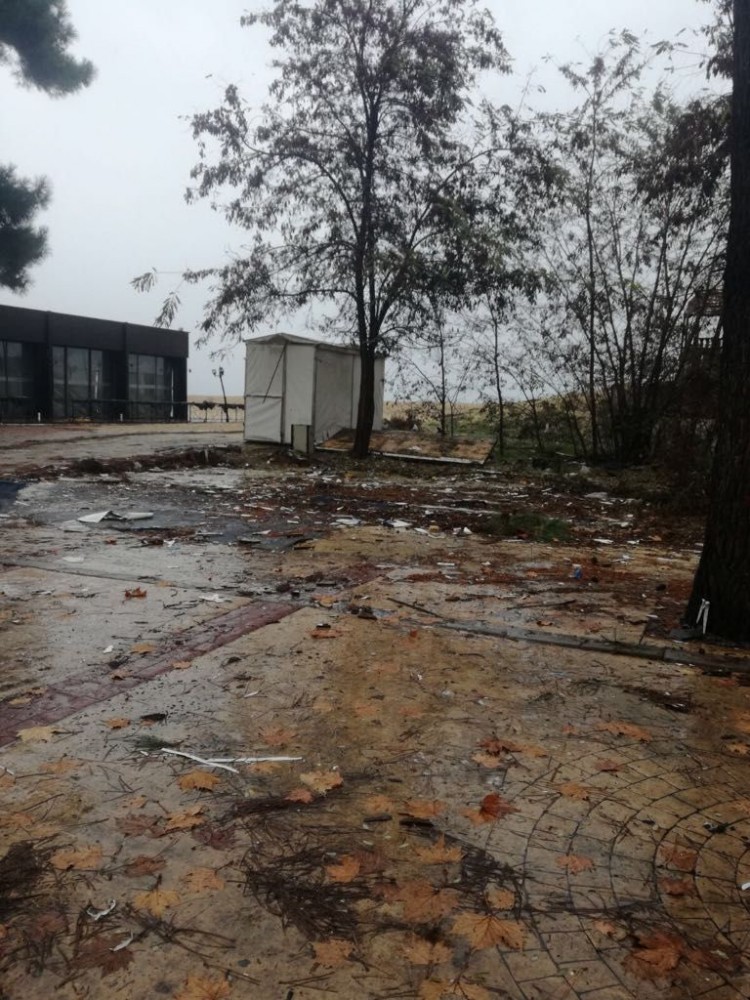 Премахнати незаконни обекти
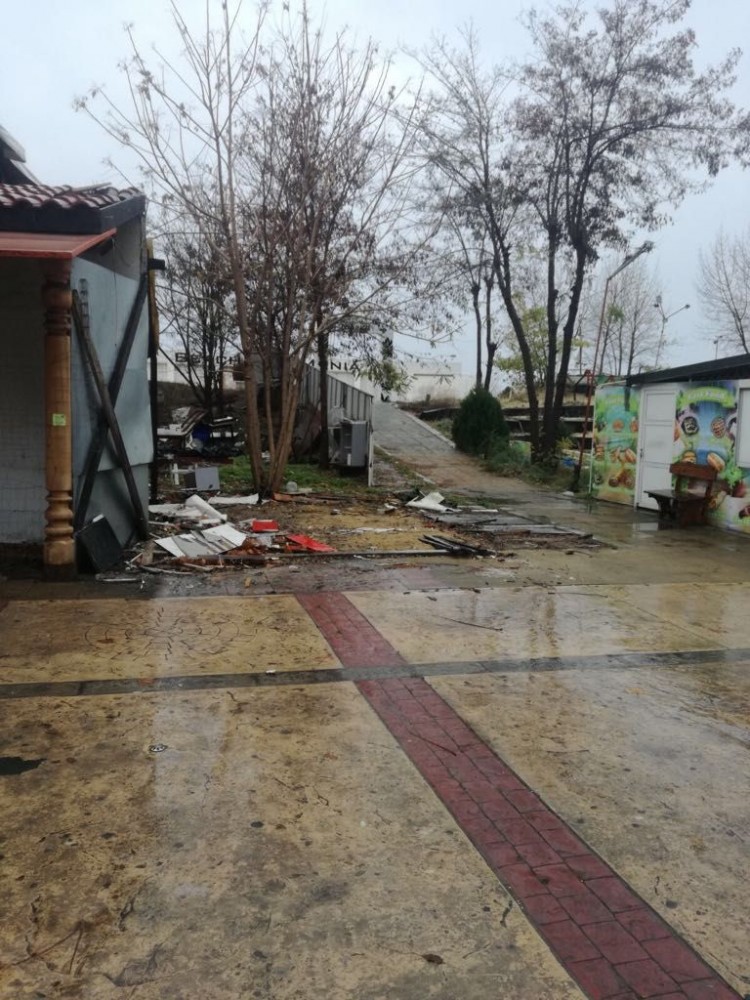 Премахнати незаконни обекти
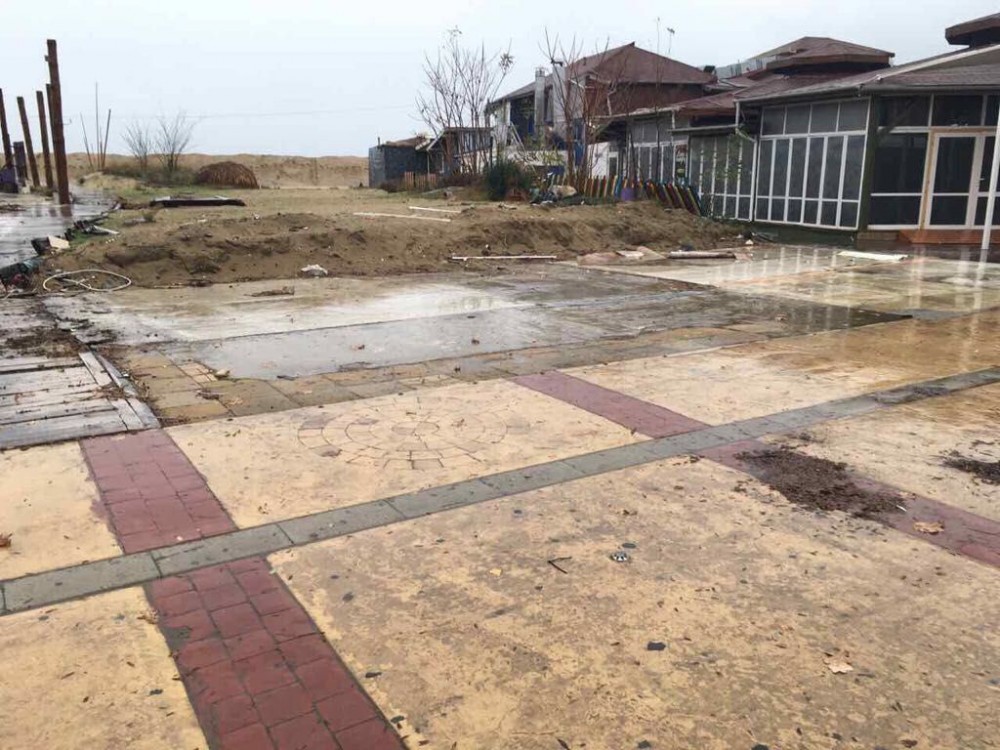 Премахнати незаконни обекти
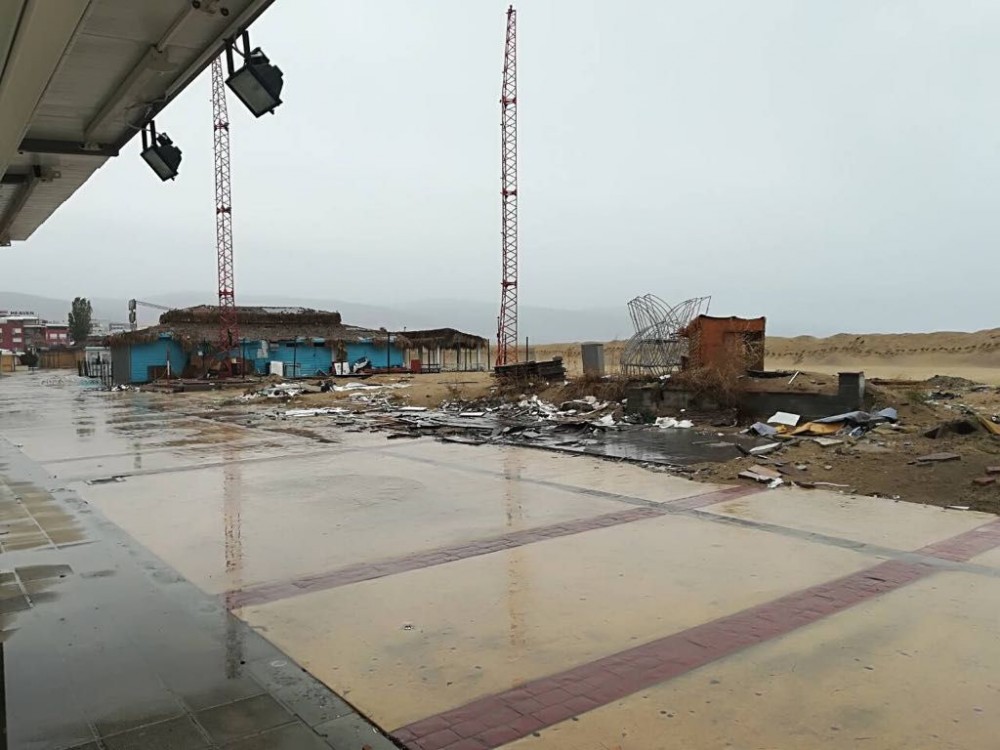 Премахнати незаконни обекти
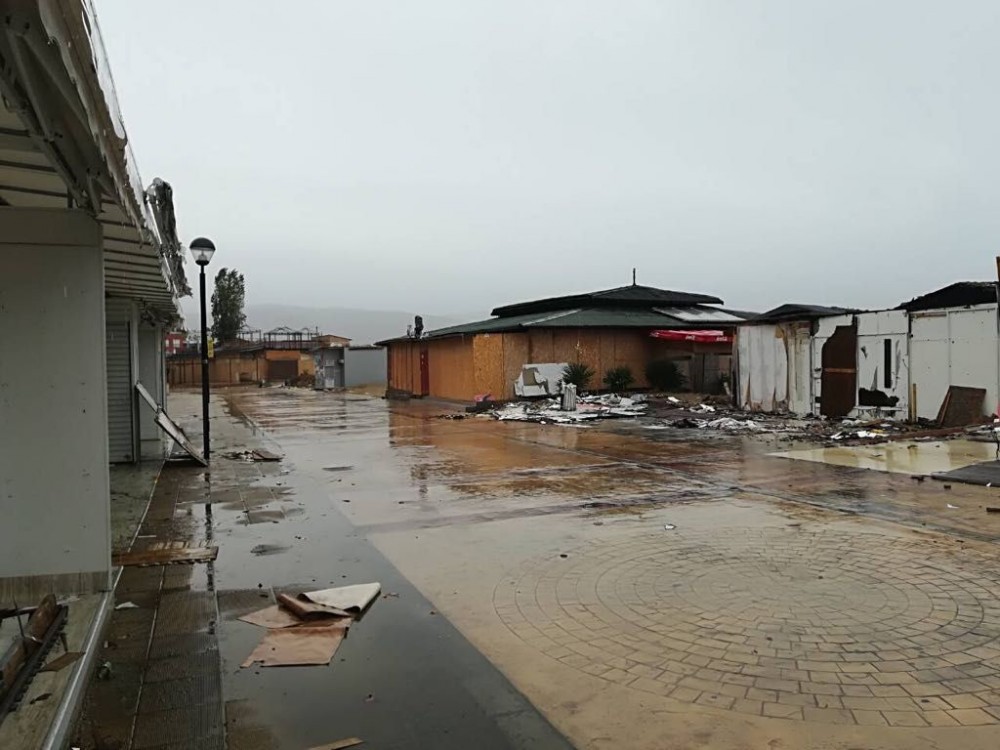 Премахнати незаконни обекти
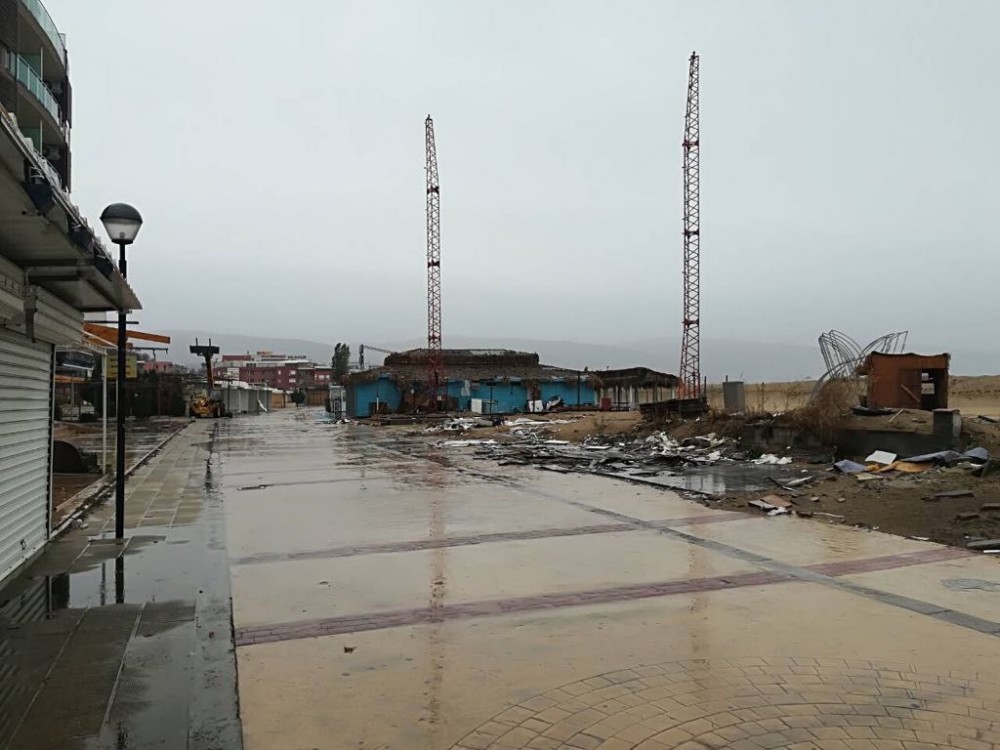 Премахнати незаконни обекти
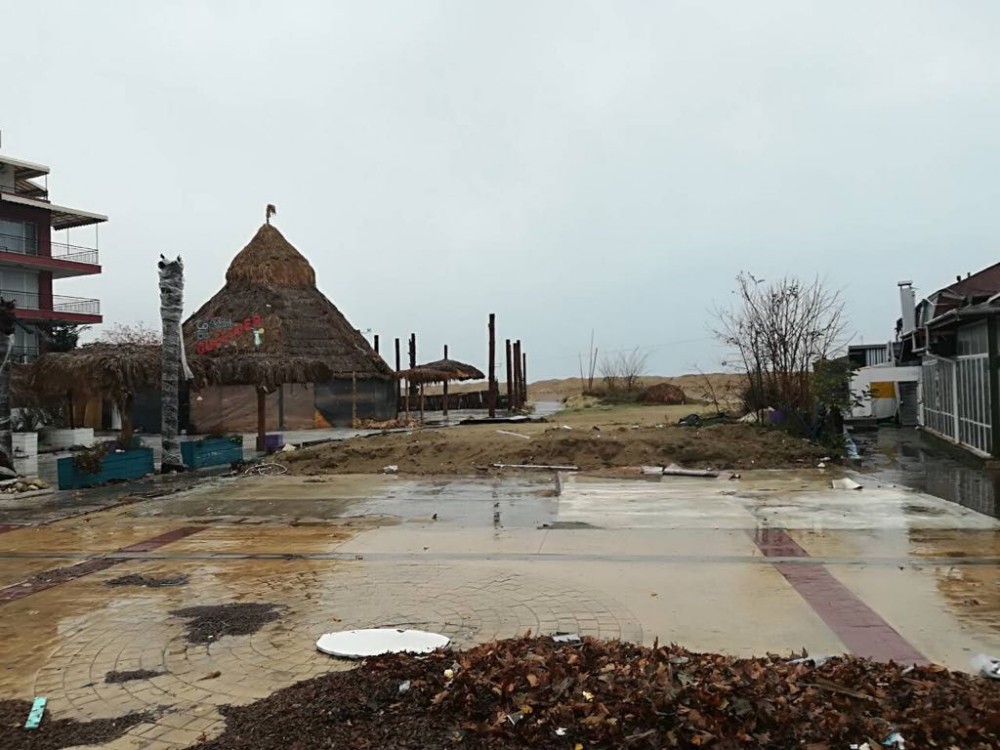 Премахнати незаконни обекти
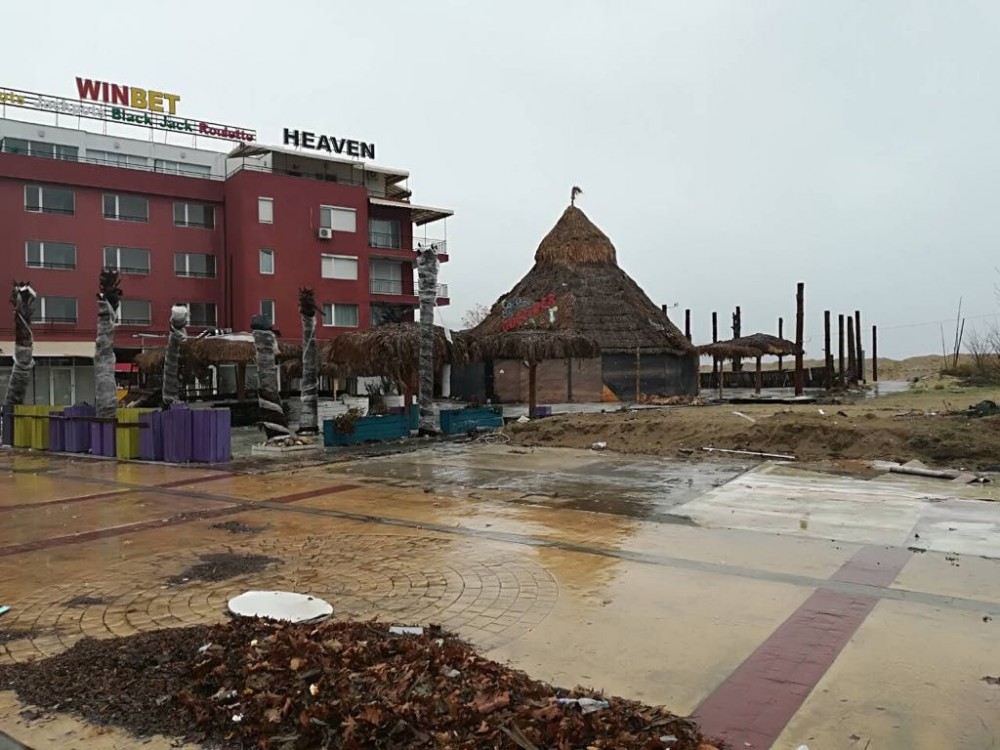 Премахнати незаконни обекти
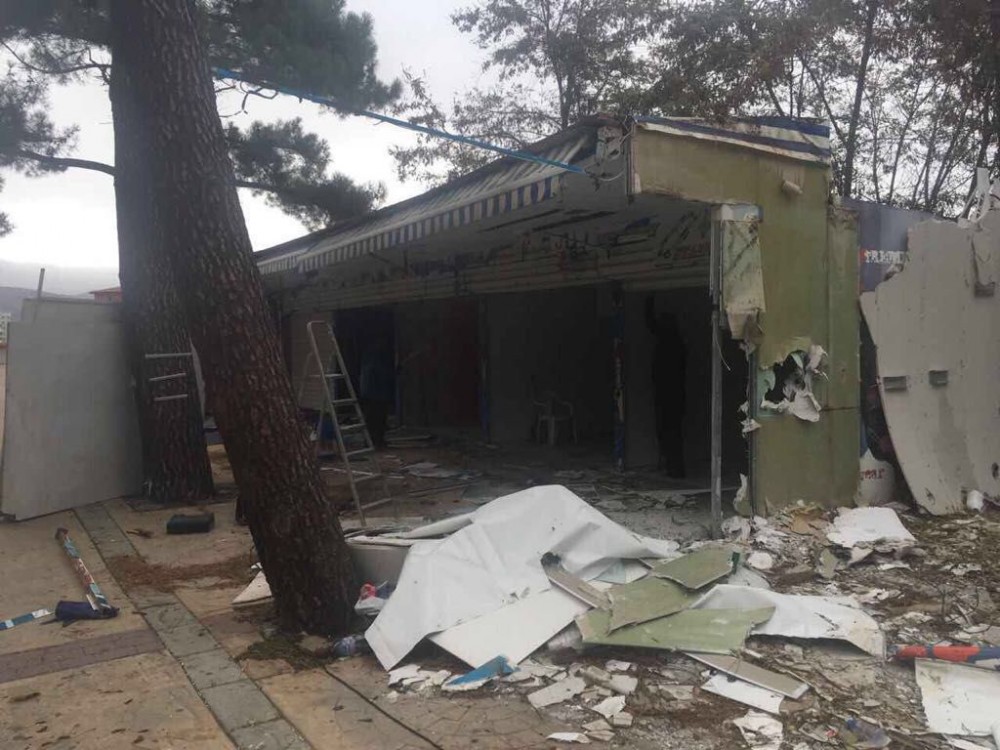 Премахнати незаконни обекти
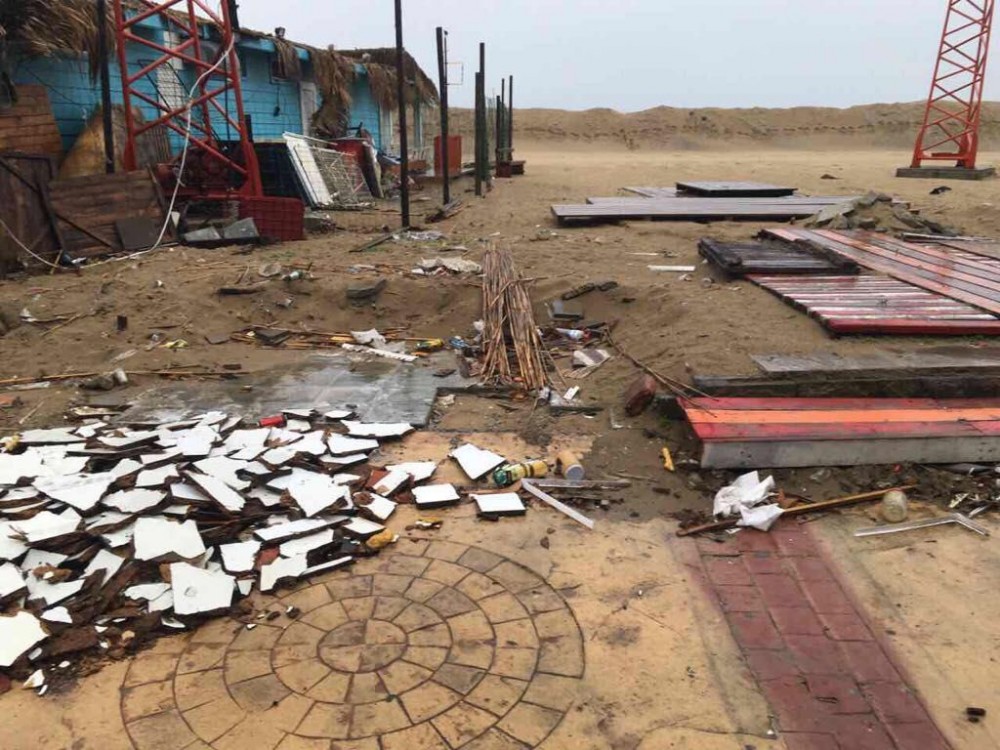 Премахнати незаконни обекти
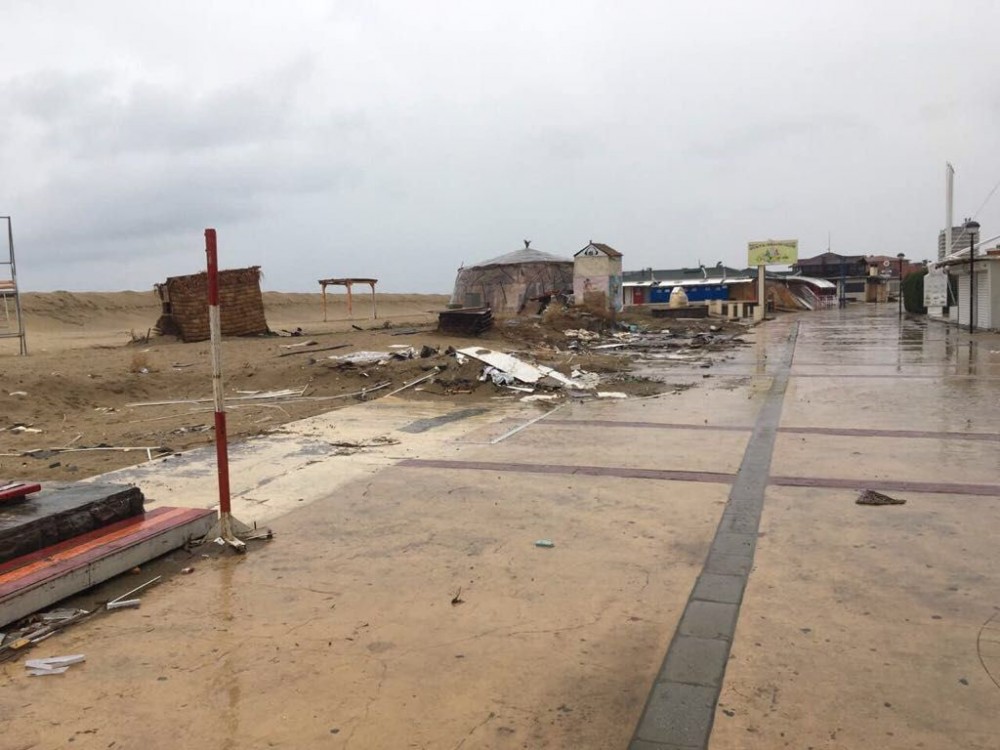 Премахнати незаконни обекти
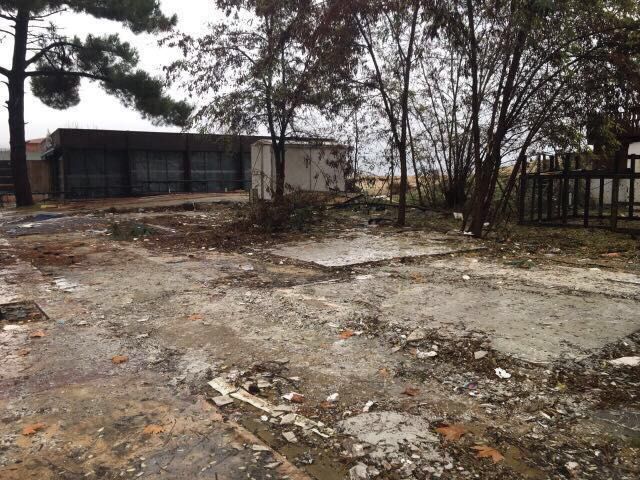 Премахнати незаконни обекти
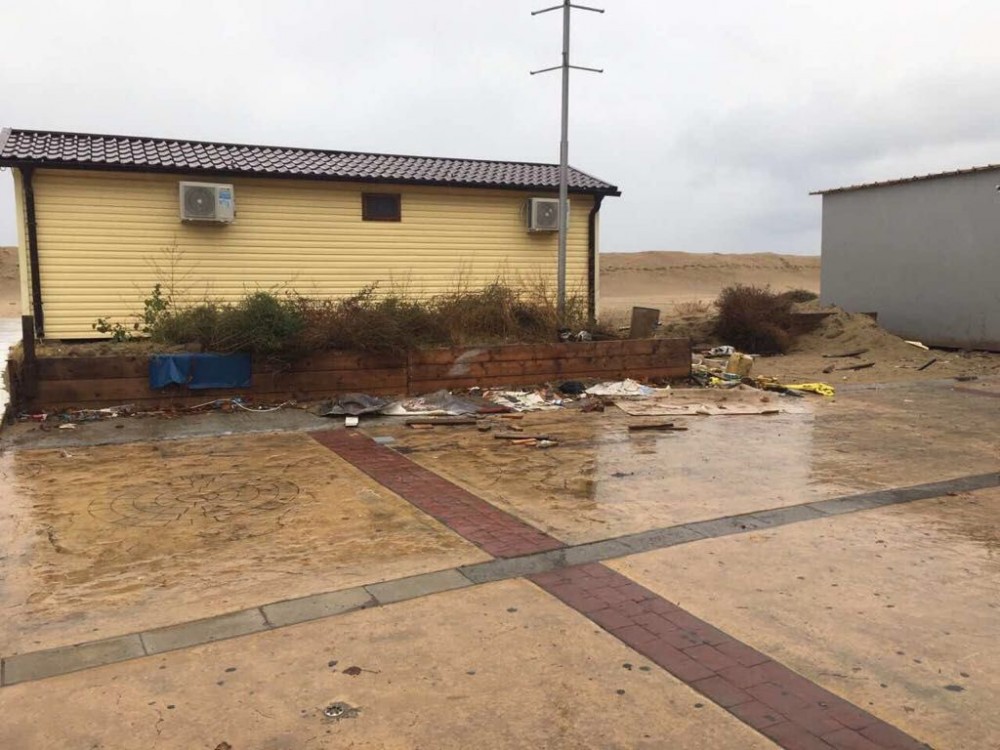 Премахнати незаконни обекти